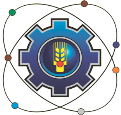 Щелковский колледж
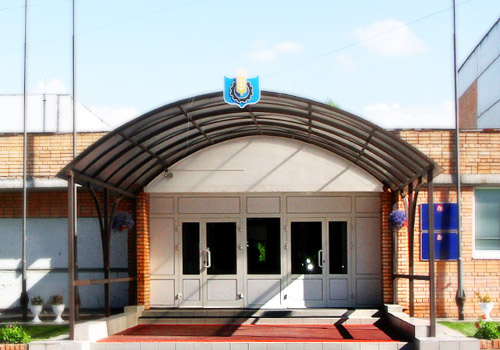 Проведение уроков технологии и труда                          со школьниками Медвежье-Озерской СОШ                   на базе колледжа
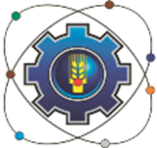 Самоопределение учащегося                            в профессиональных направлениях
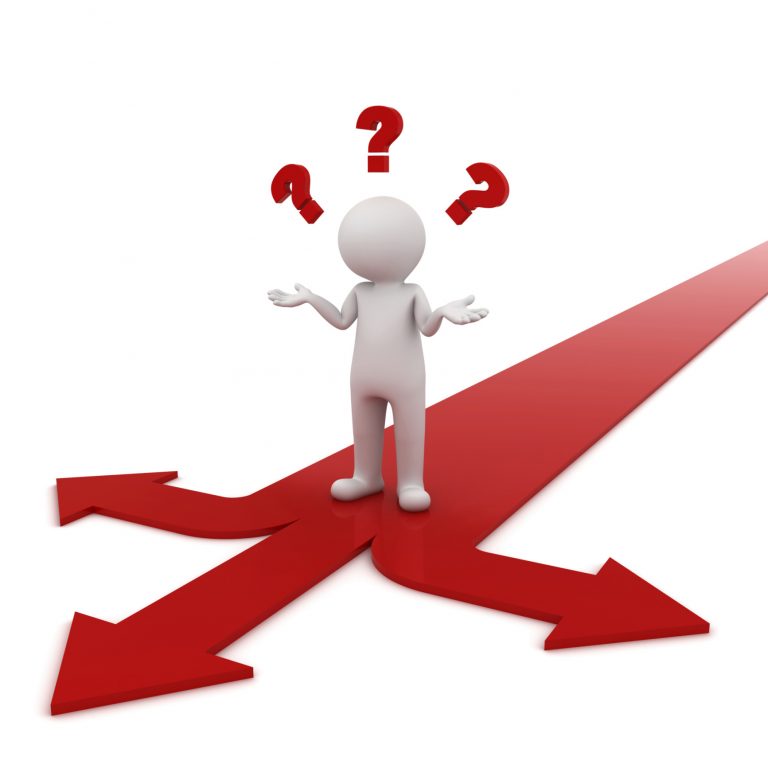 Кем я хочу быть ?
Я люблю
 IT-технологии ?
Я гуманитарий?
Мне нравится техника ?
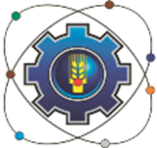 Виды профориентационной работы
Тестирование, дни открытых дверей, знакомство с колледжем
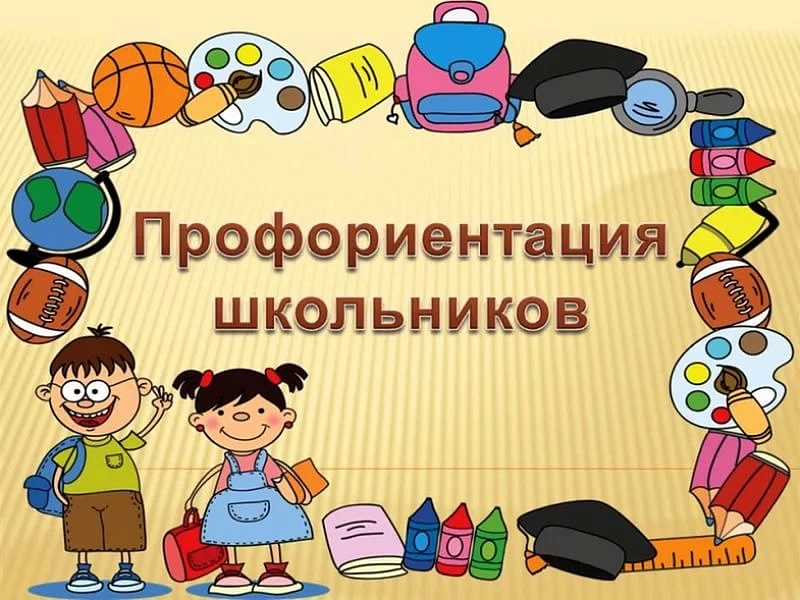 Знакомство с профессиями и специальностями в рамках профессиональных конкурсов и олимпиад
Участие в мастер-классах проводимых в лабораториях колледжа
Посещение предприятий
Проведение уроков технологии и труда в лабораториях  на базе колледжа
Курсовая профориентационная подготовка школьников
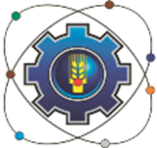 Взаимодействие колледжа и школы
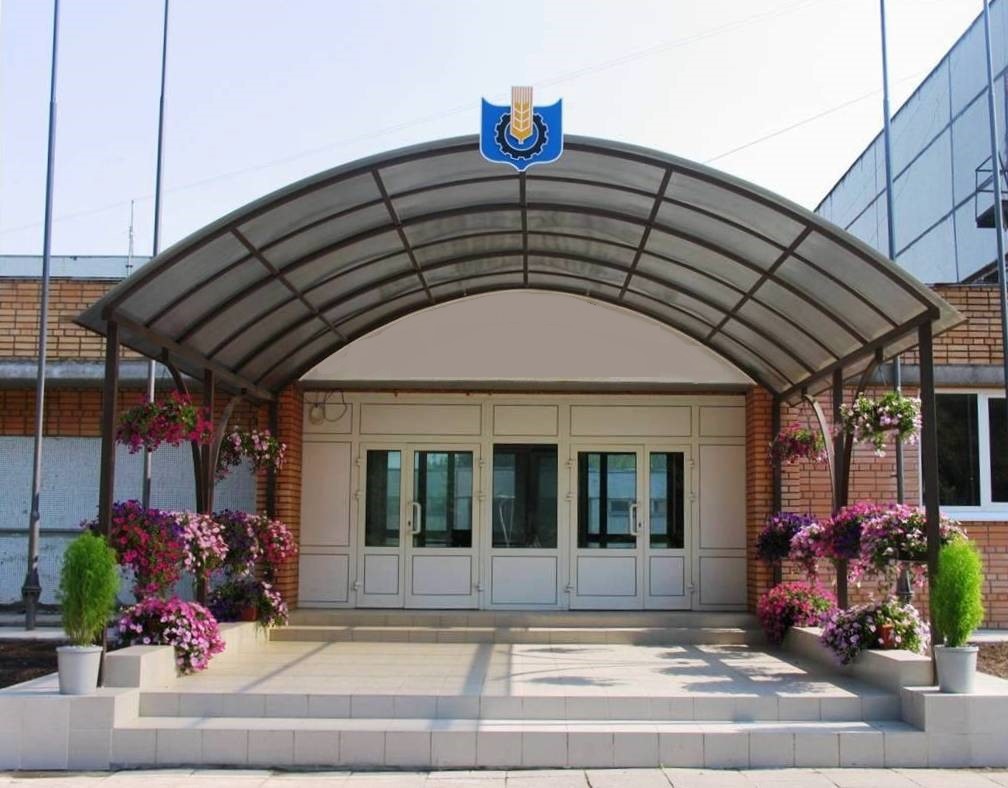 Проведение уроков технологии и труда на базе колледжа
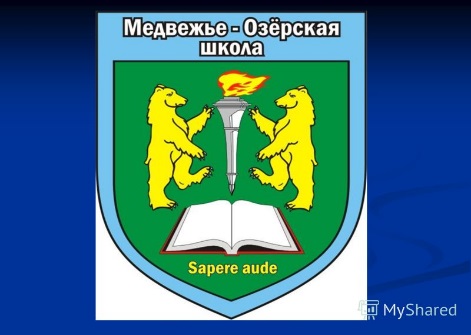 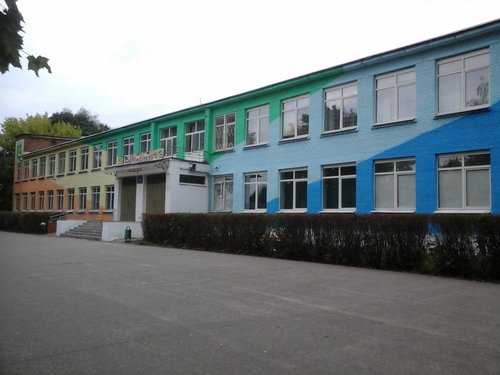 60 школьников из 7-х классов
освоение профессий по 7-ми направлениям
Проведение уроков технологии
 в лабораториях колледжа
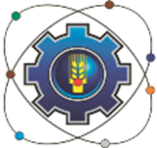 Флористика
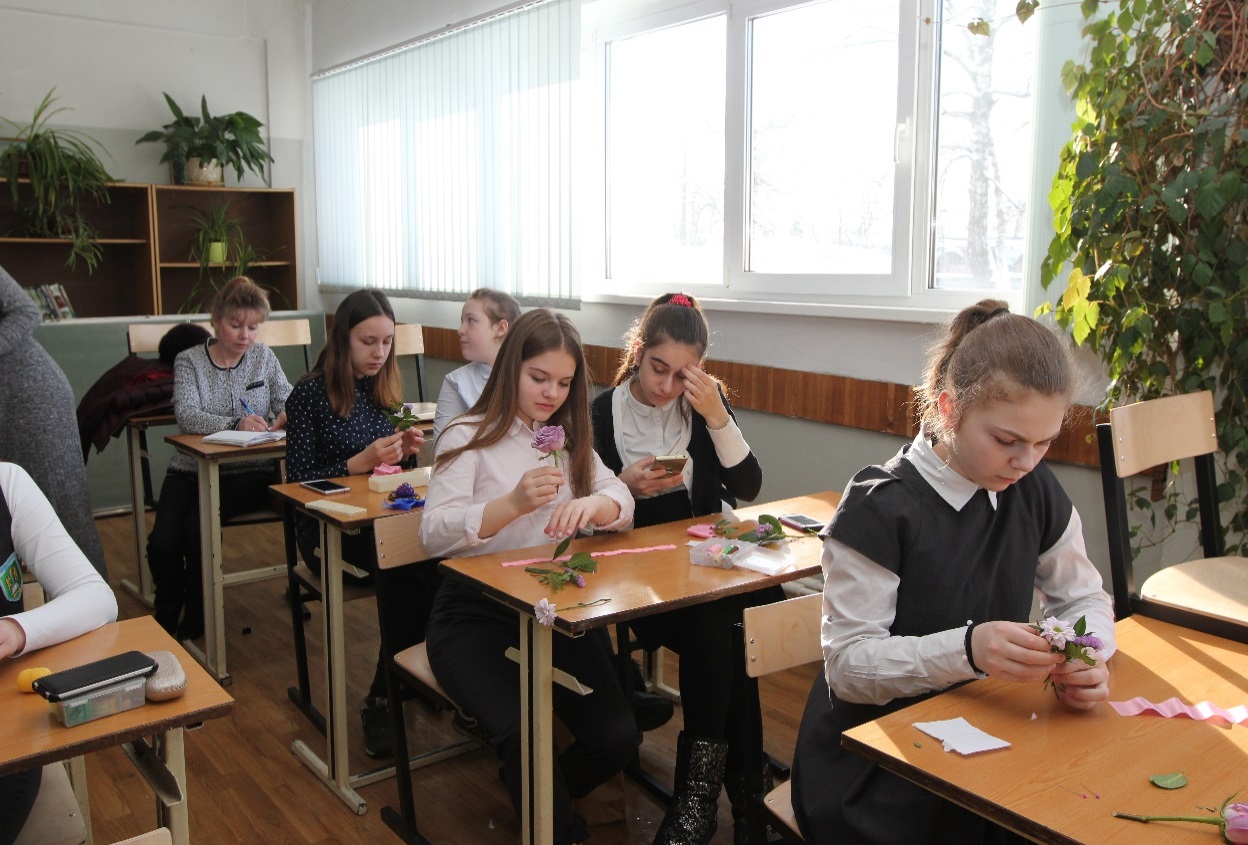 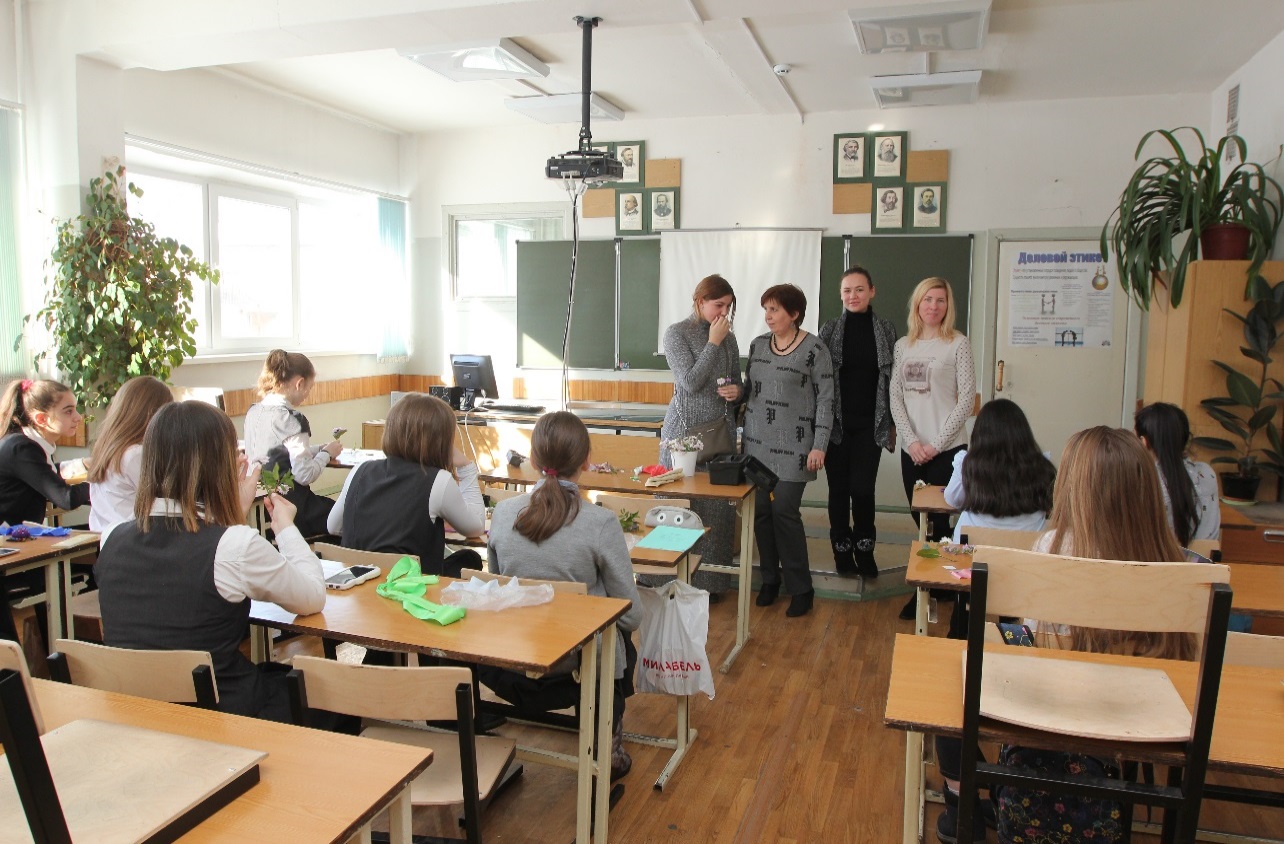 Под руководством мастера п/о Москалевой К.С. учащиеся составляют букеты и композиции.
Флористика
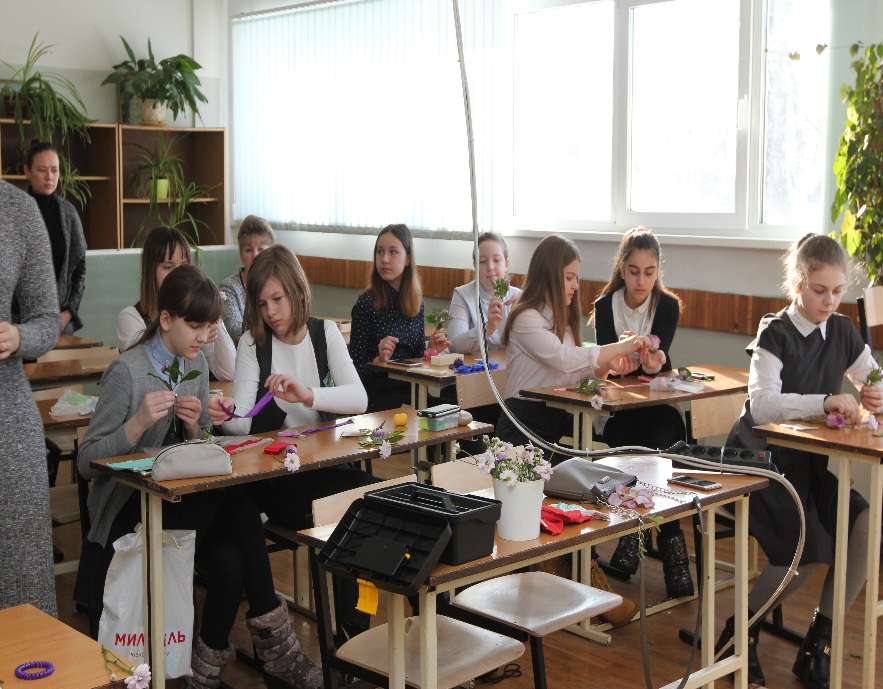 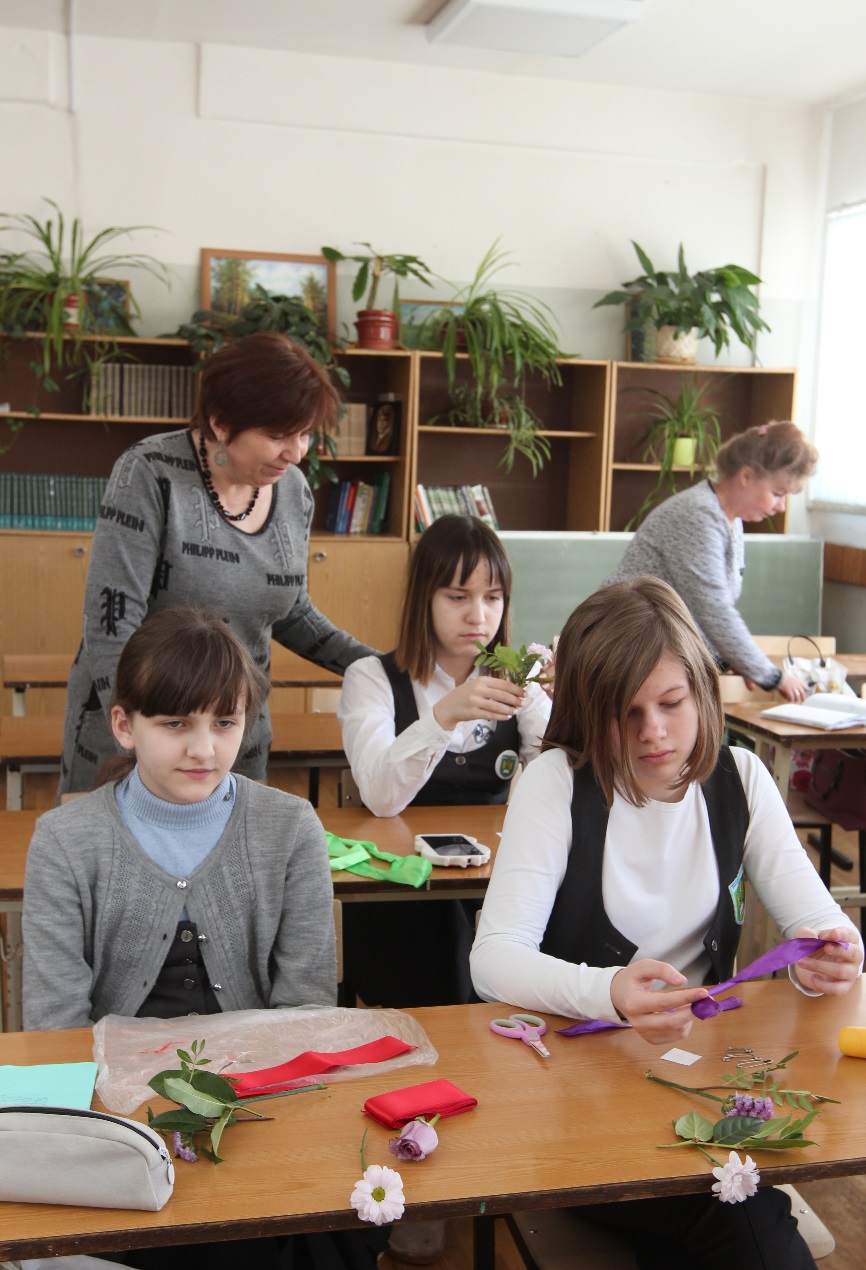 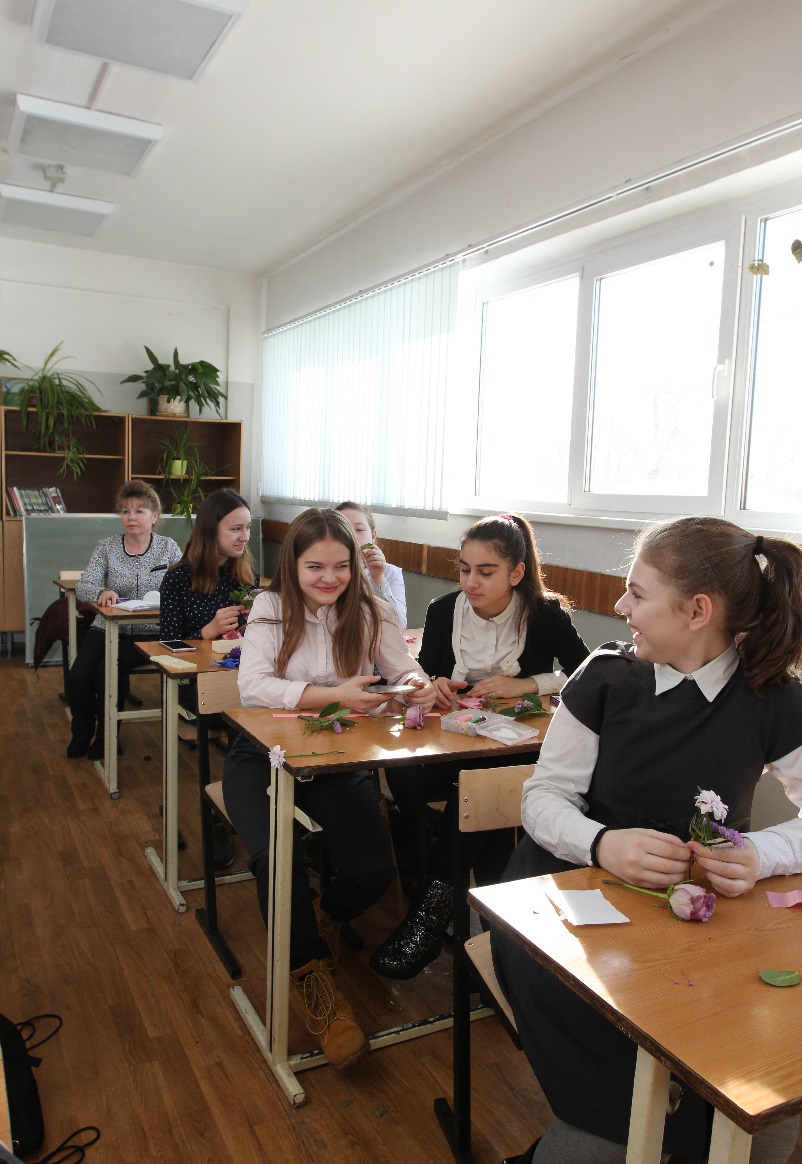 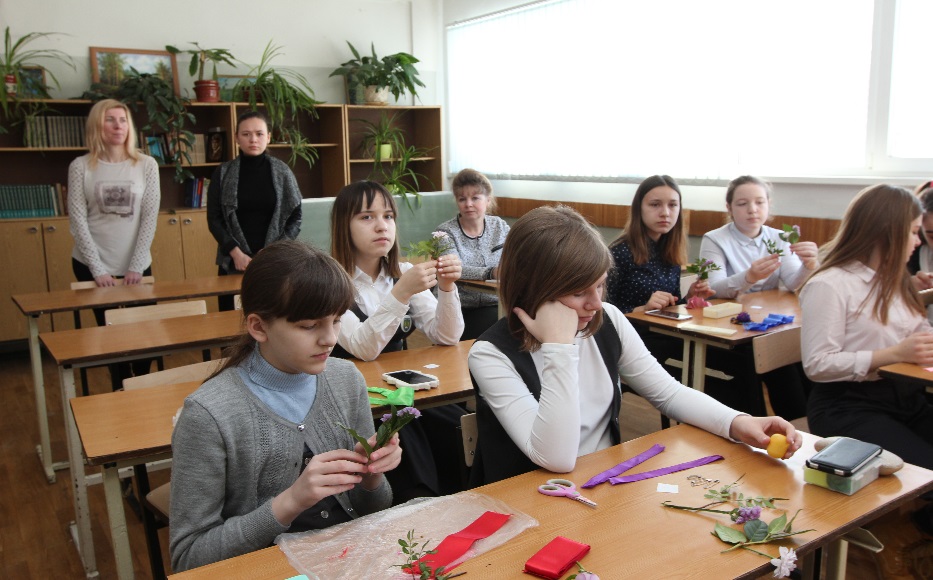 Под руководством мастера п/о Москалевой К.С. учащиеся составляют букеты и композиции.
Проведение уроков технологии
 в лабораториях колледжа
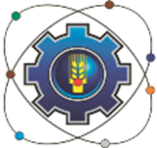 Поварское дело
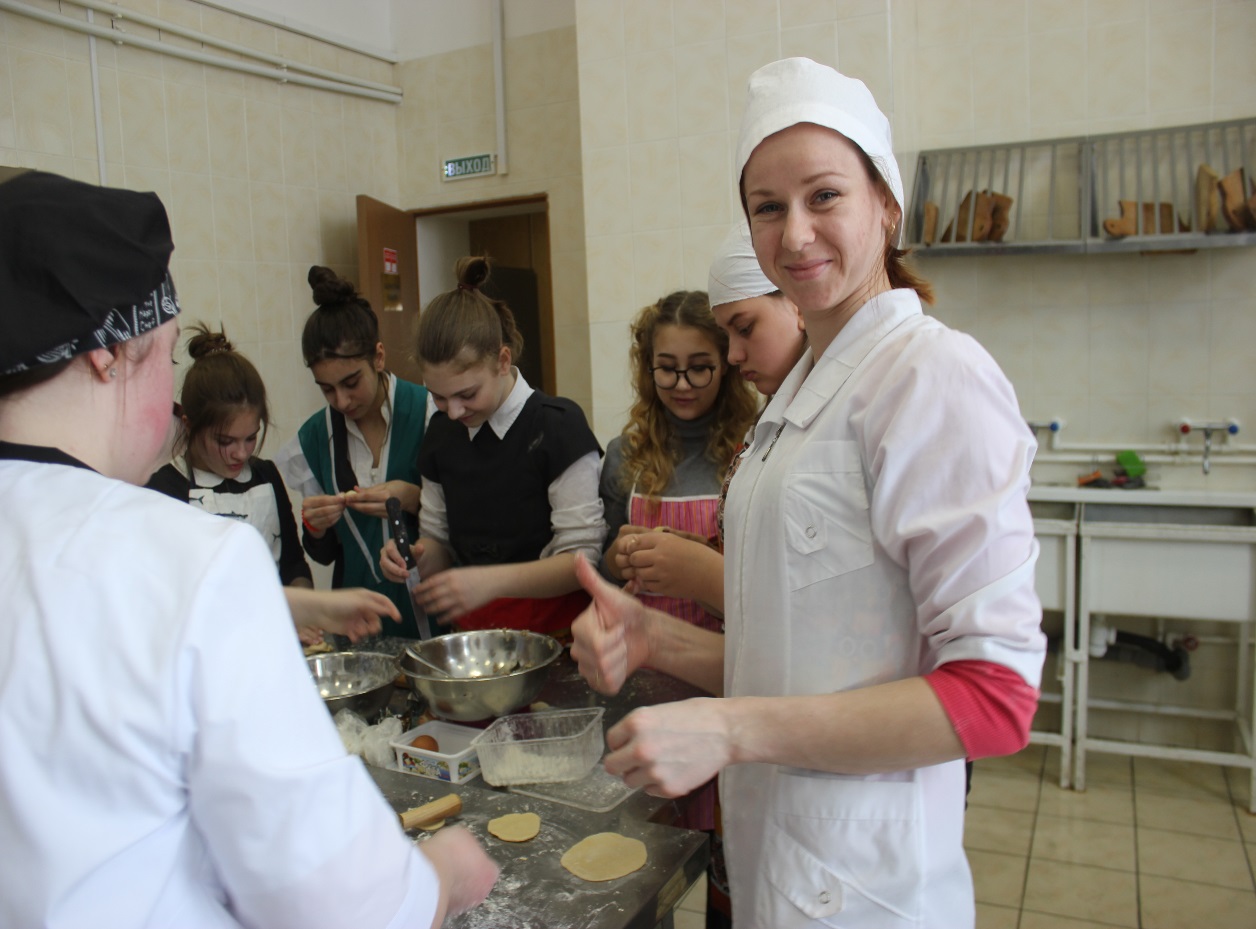 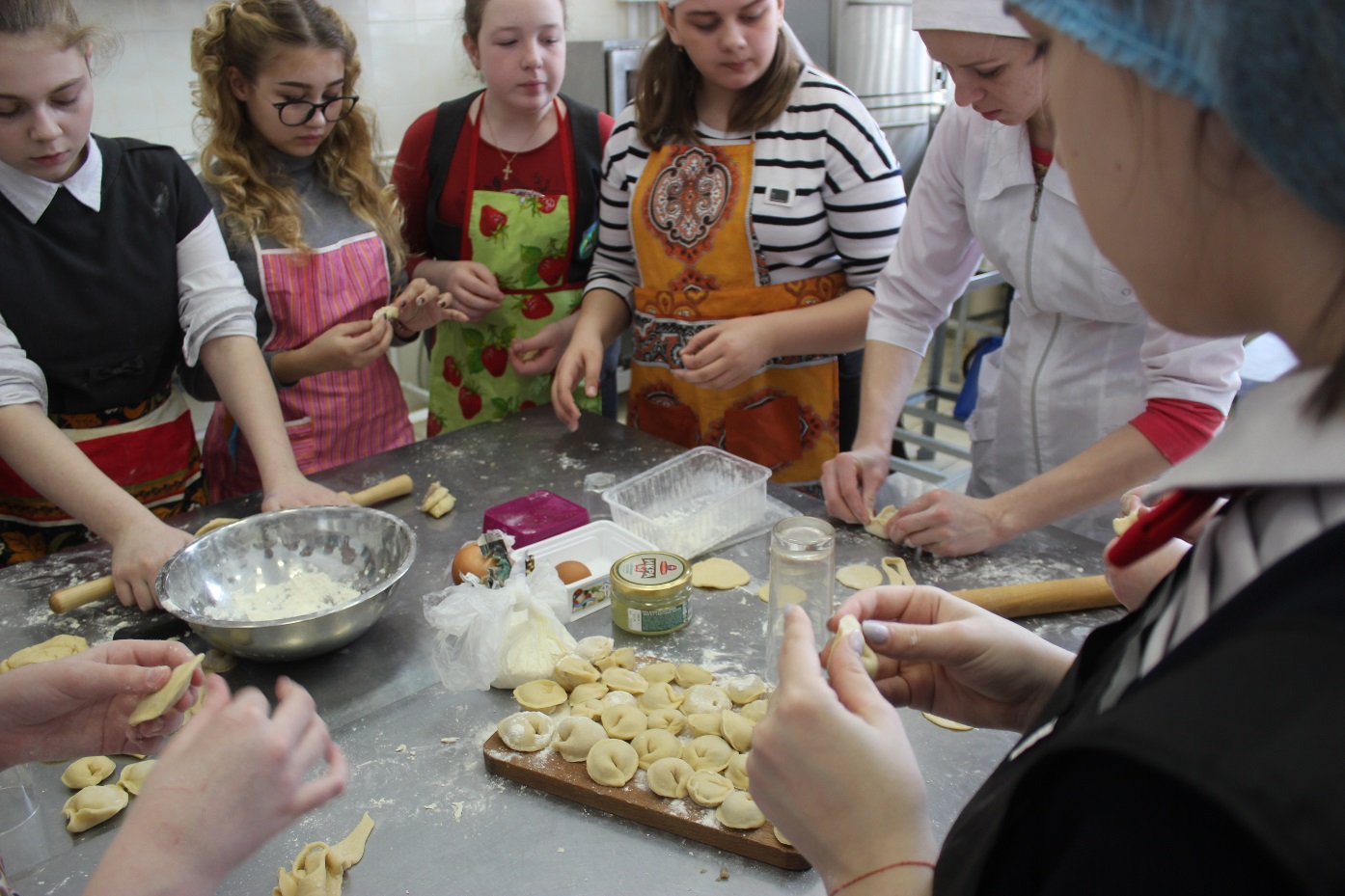 Под руководством мастера п/о Стрепетовой Е.В.  школьники учатся готовить различные блюда.
Проведение уроков технологии
 в лабораториях колледжа
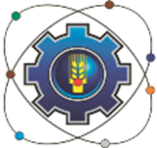 Поварское дело
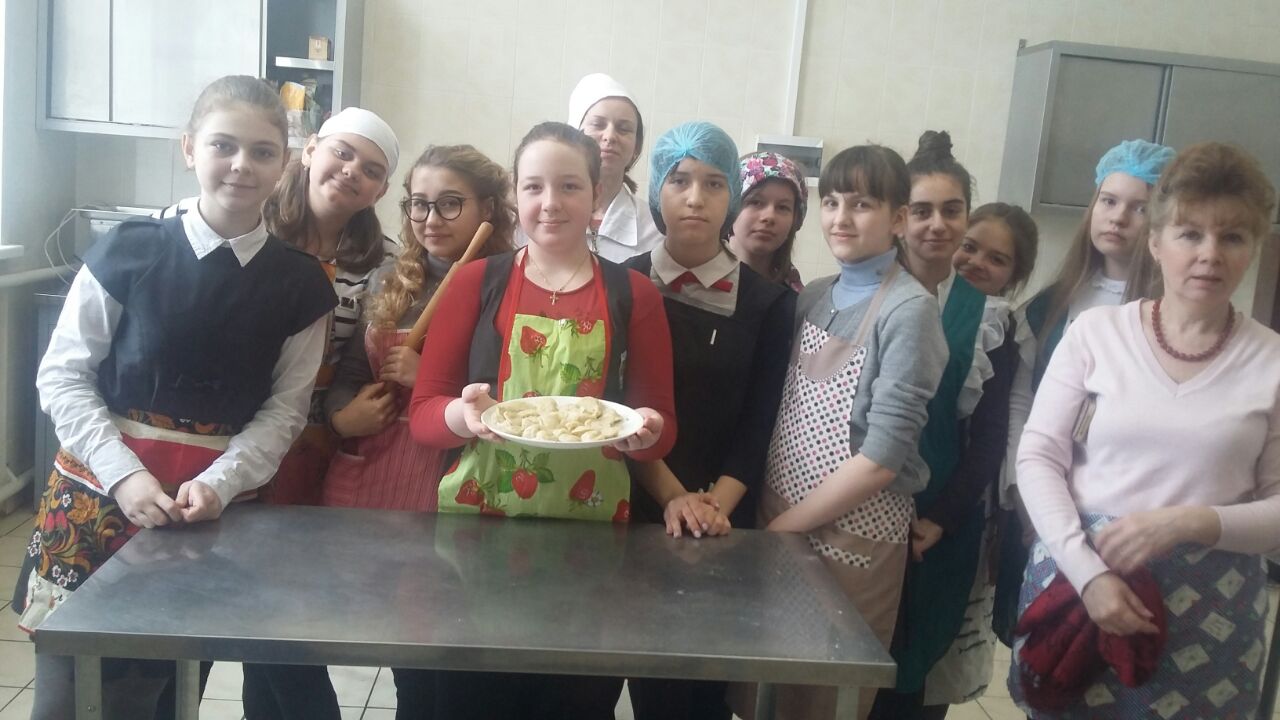 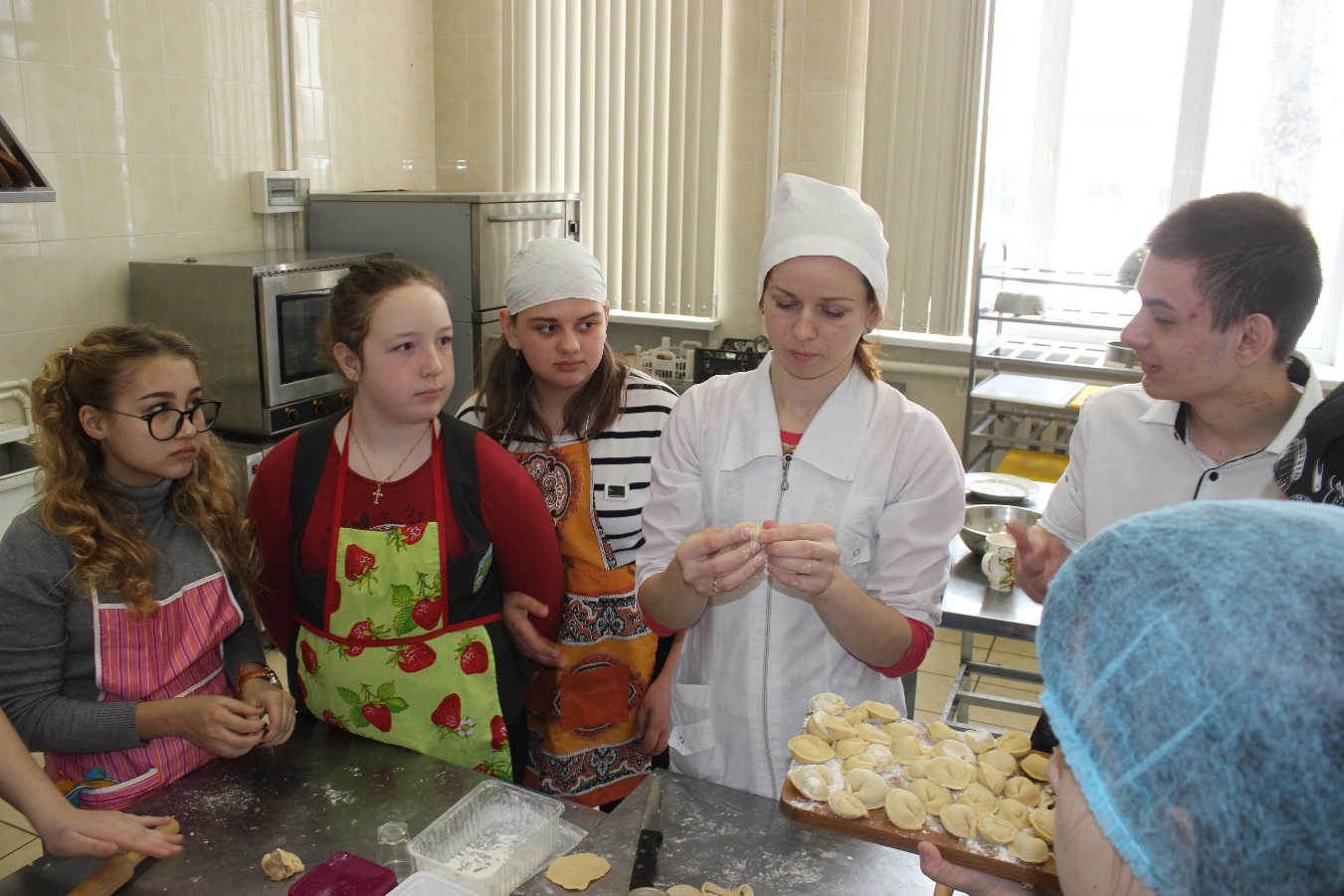 Под руководством мастера п/о Стрепетовой Е.В.  школьники учатся готовить различные блюда.
Проведение уроков технологии
 в лабораториях колледжа
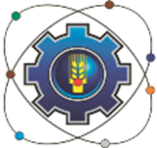 Кондитерское дело
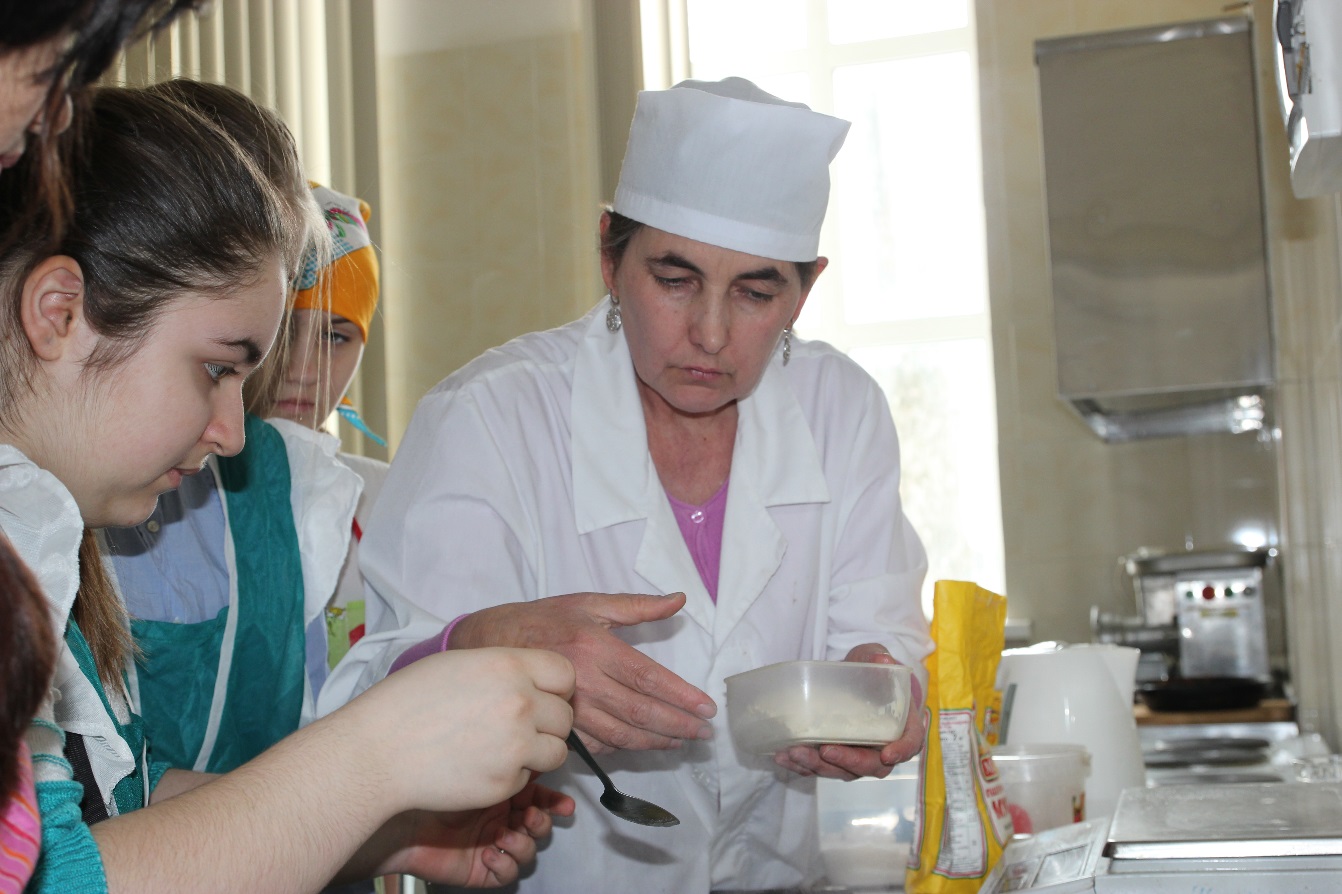 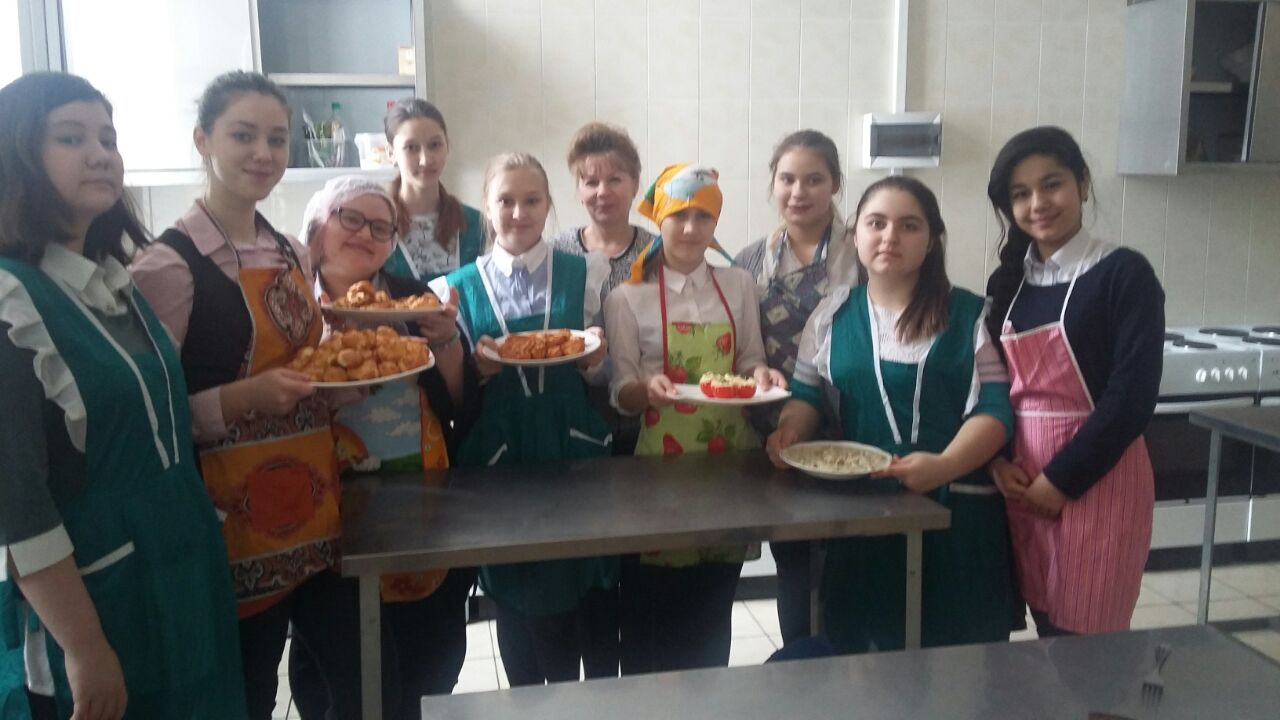 Под руководством преподавателя Иркабаевой Д.М. школьники учатся готовить кондитерские изделия и выпечку
Проведение уроков технологии
 в лабораториях колледжа
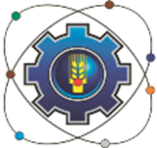 Кондитерское дело
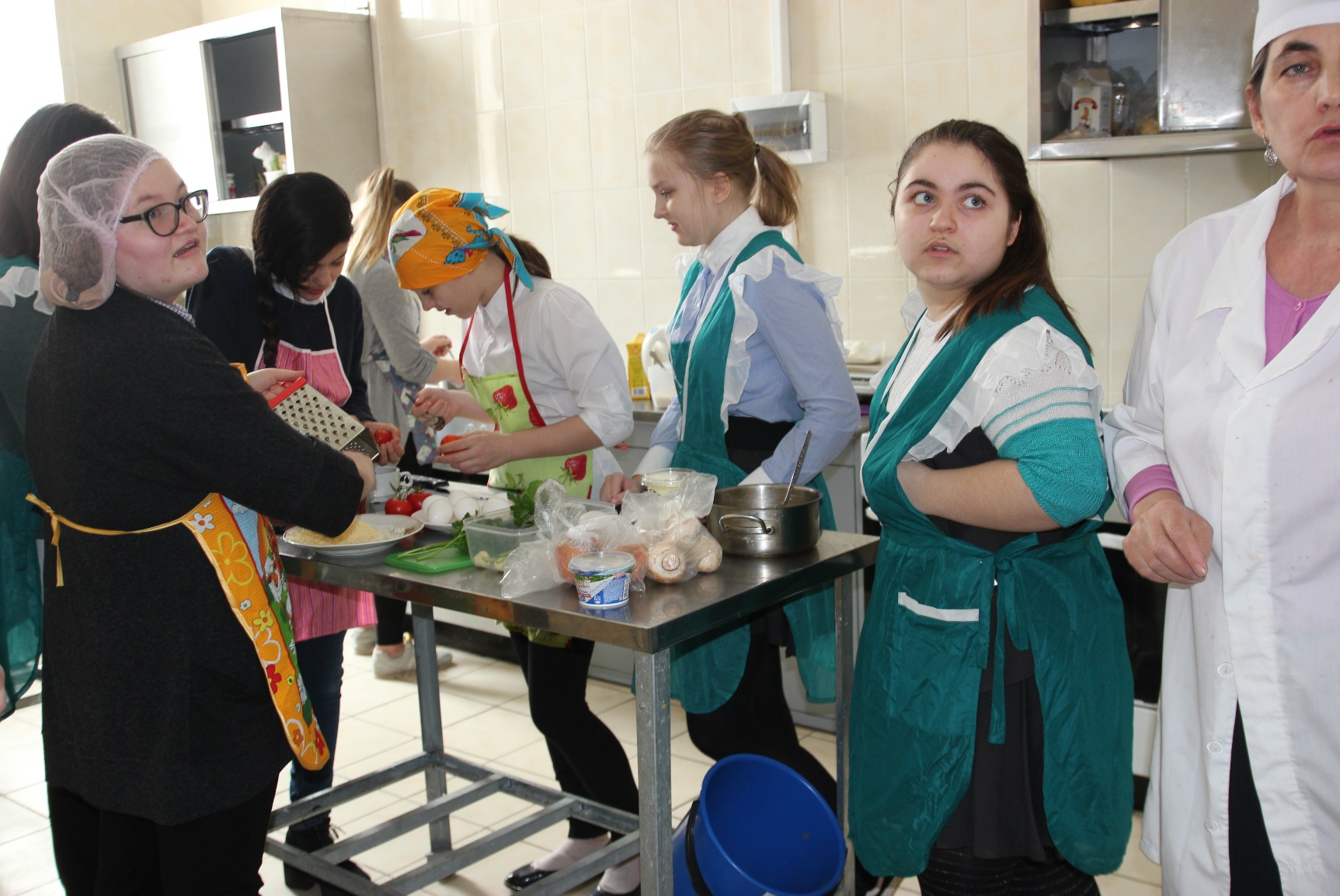 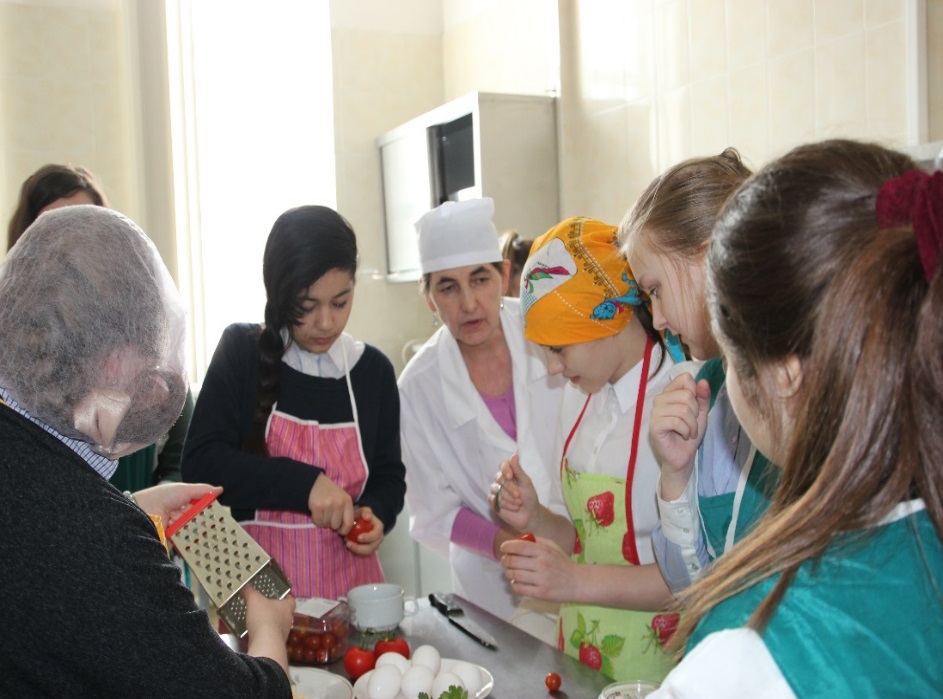 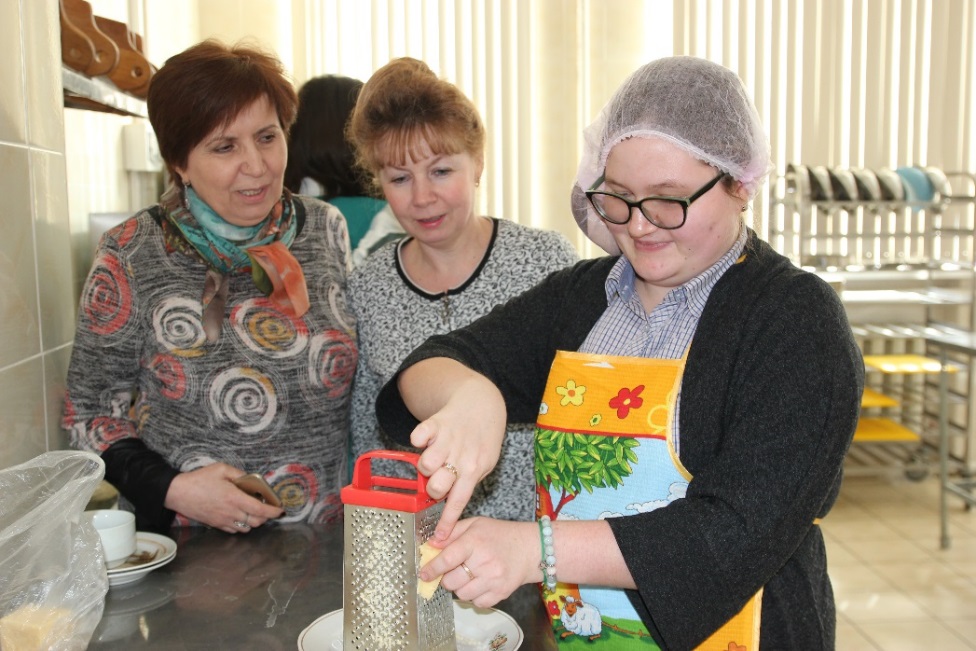 Под руководством преподавателя Иркабаевой Д.М. школьники учатся готовить кондитерские изделия и выпечку
Проведение уроков технологии
 в лабораториях колледжа
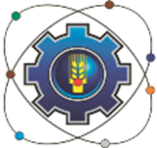 Информационные кабельные сети
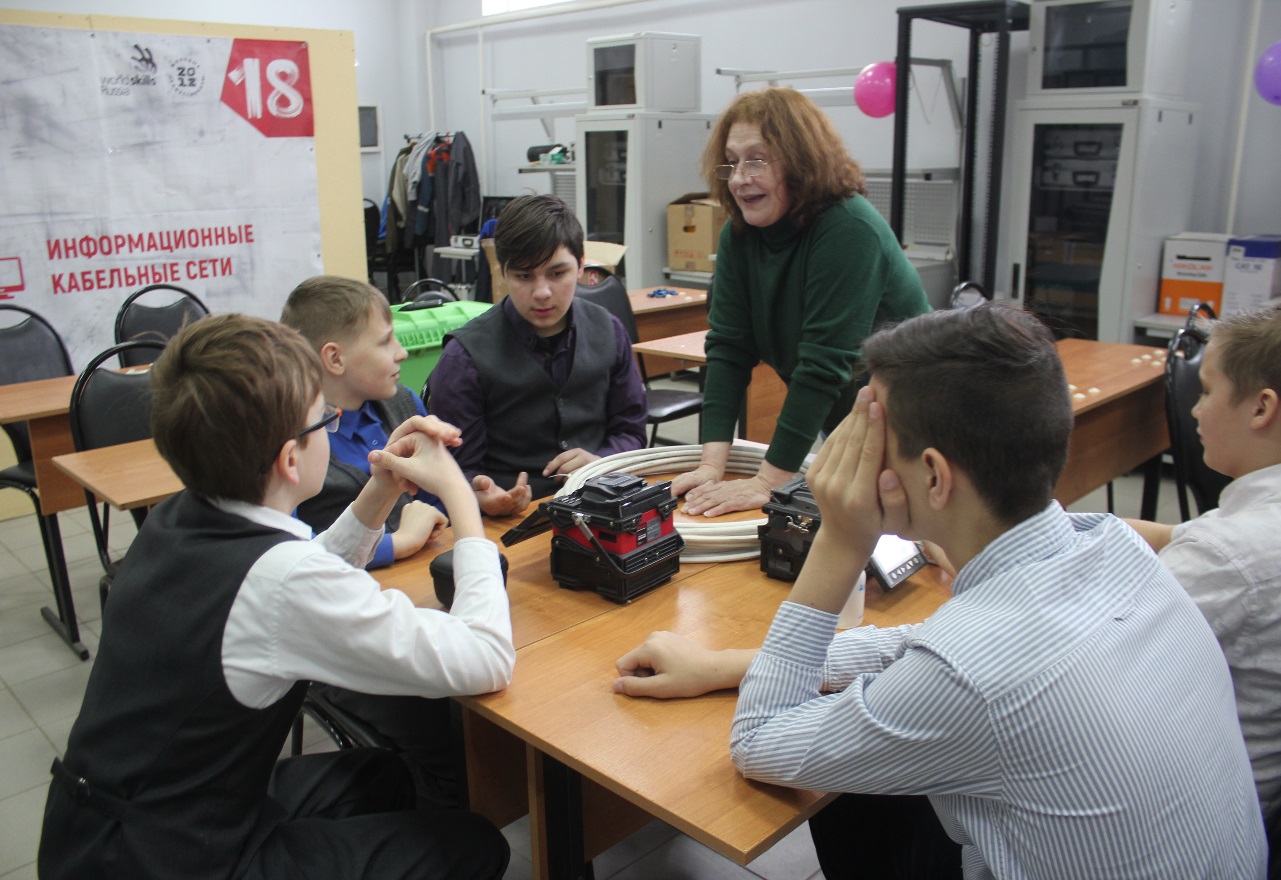 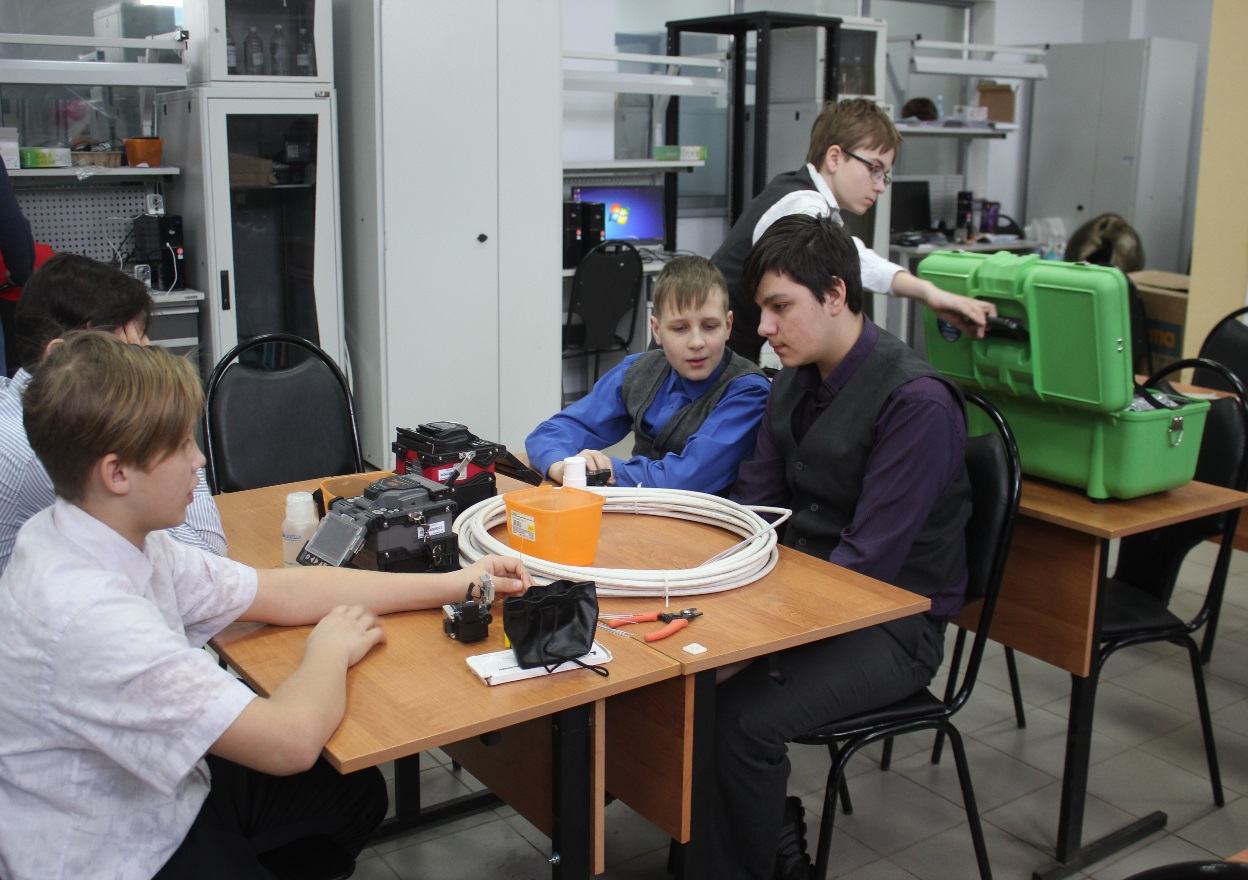 Под руководством мастера п/о Королевой Л.Н.
Проведение уроков технологии
 в лабораториях колледжа
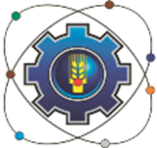 Информационные кабельные сети
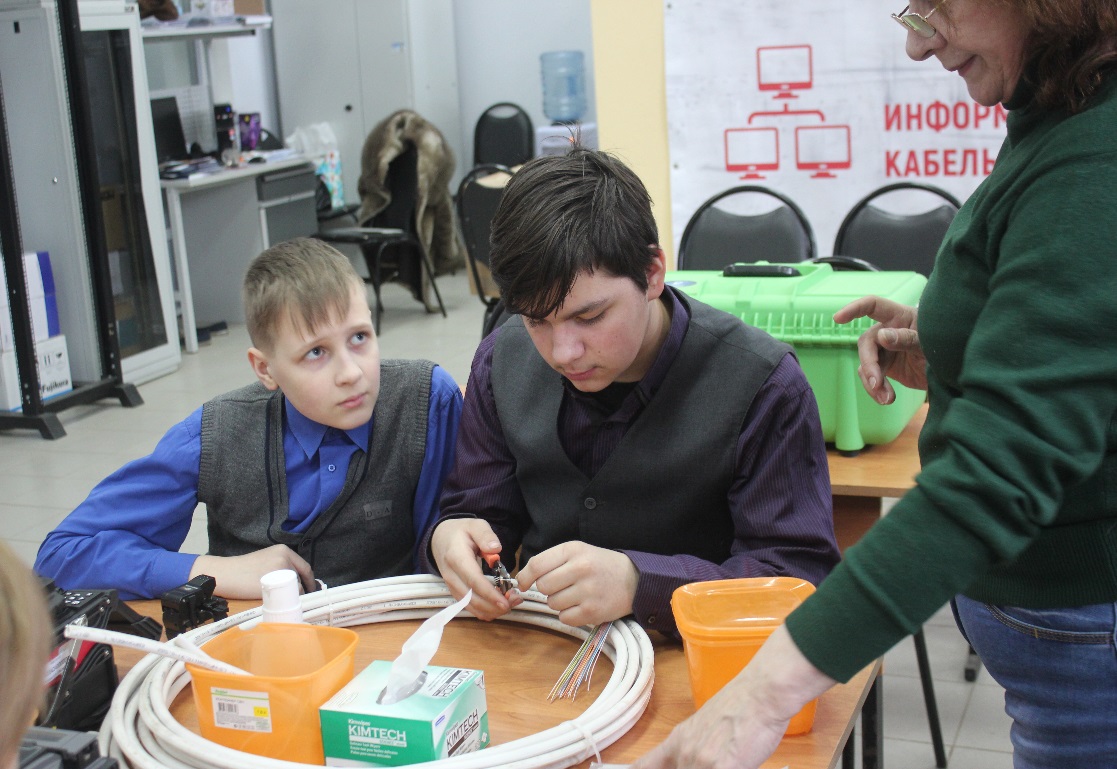 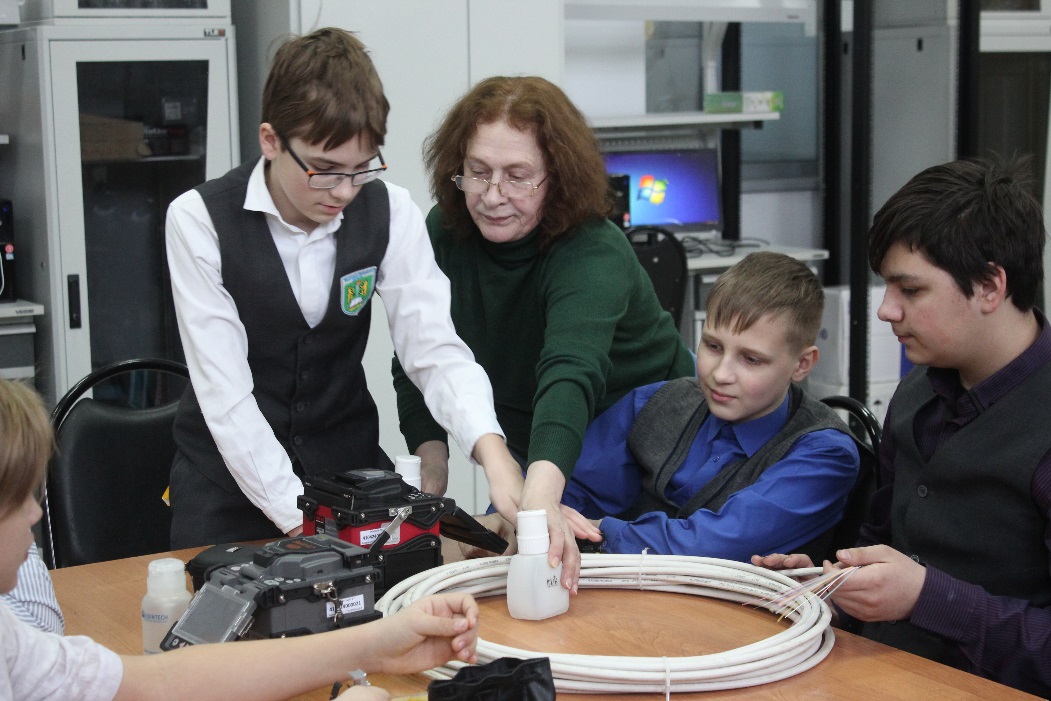 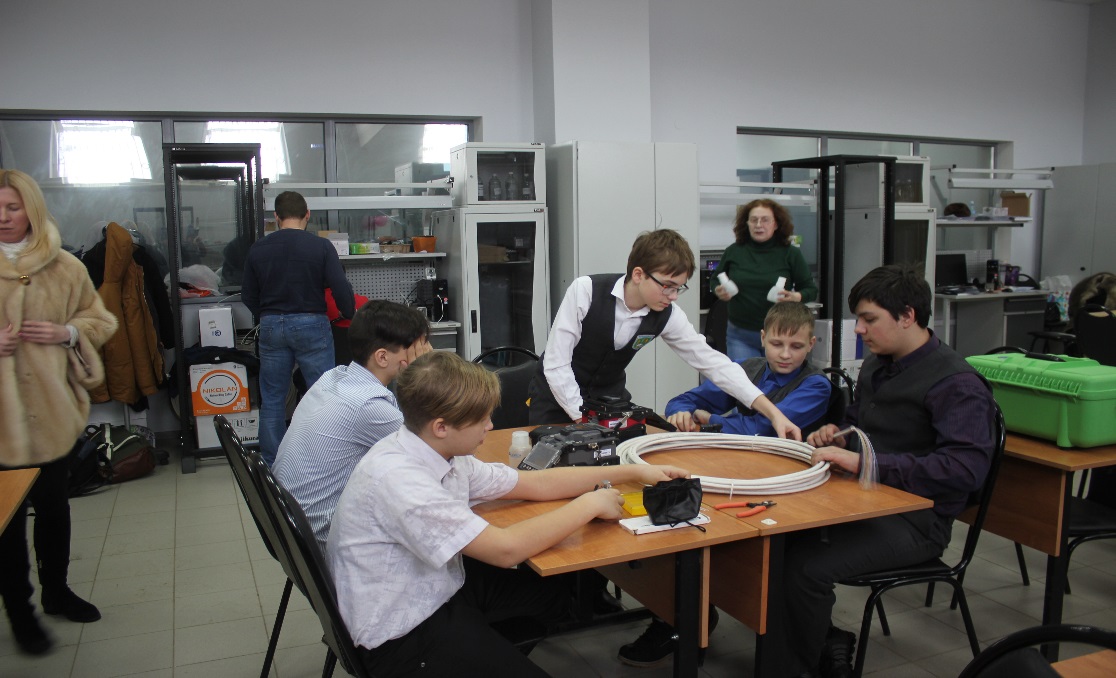 Проведение уроков технологии
 в лабораториях колледжа
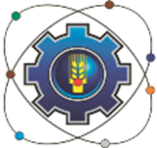 Автокласс
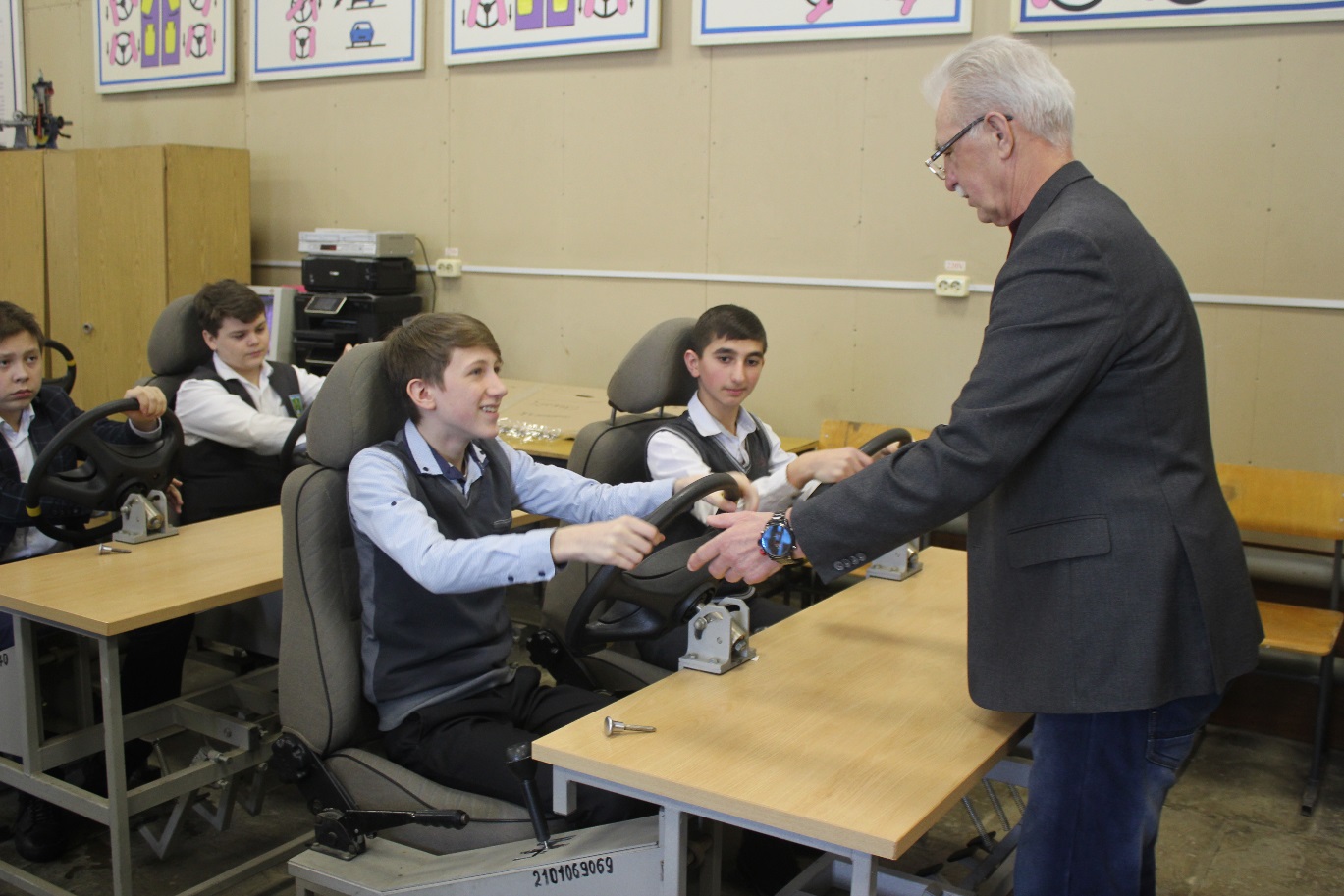 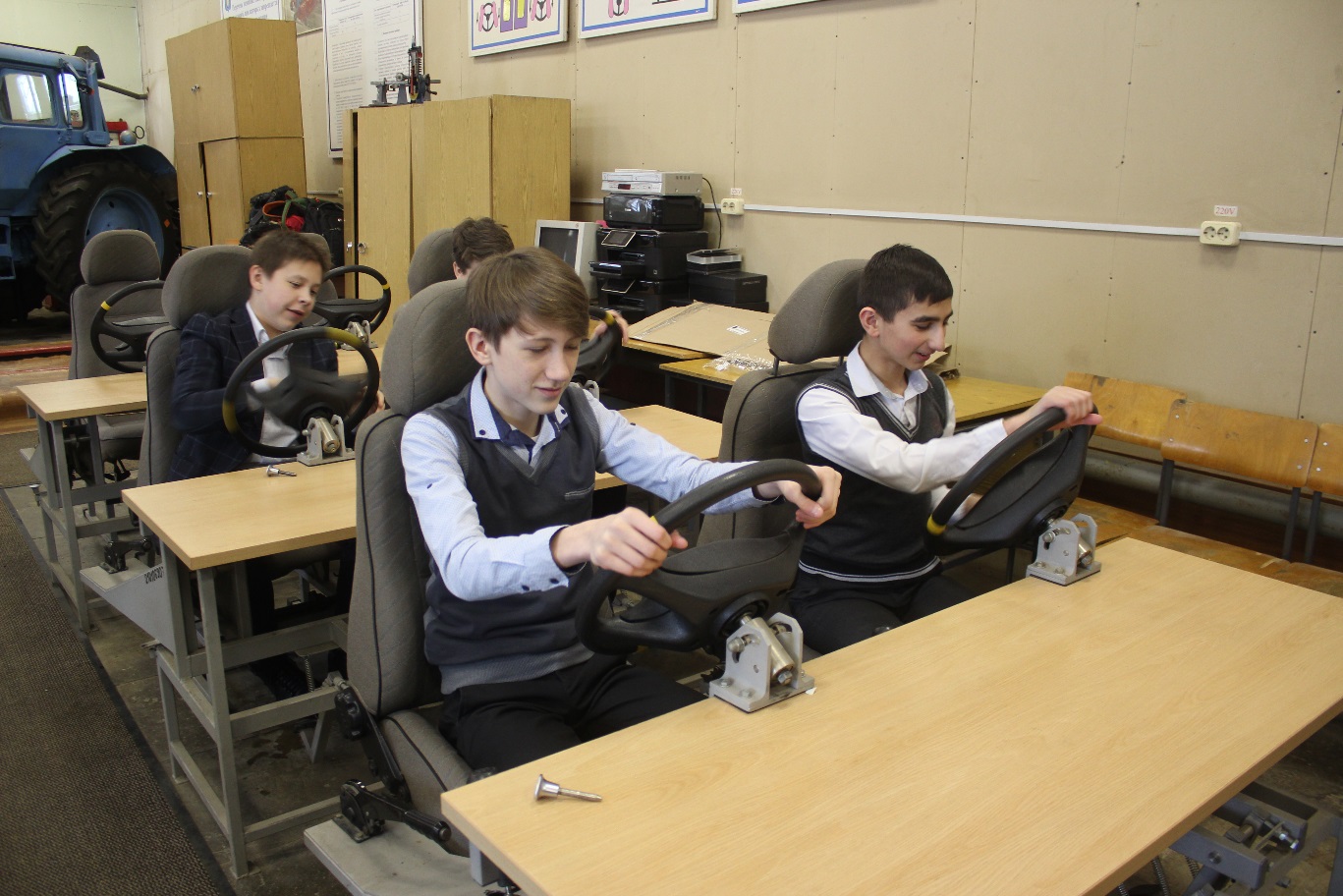 Под руководством мастера п/о Назарова В.В. школьники отрабатывают навыки вождения автомобилей на автотренажерах
Проведение уроков технологии
 в лабораториях колледжа
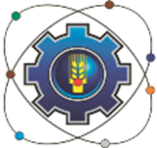 Автокласс
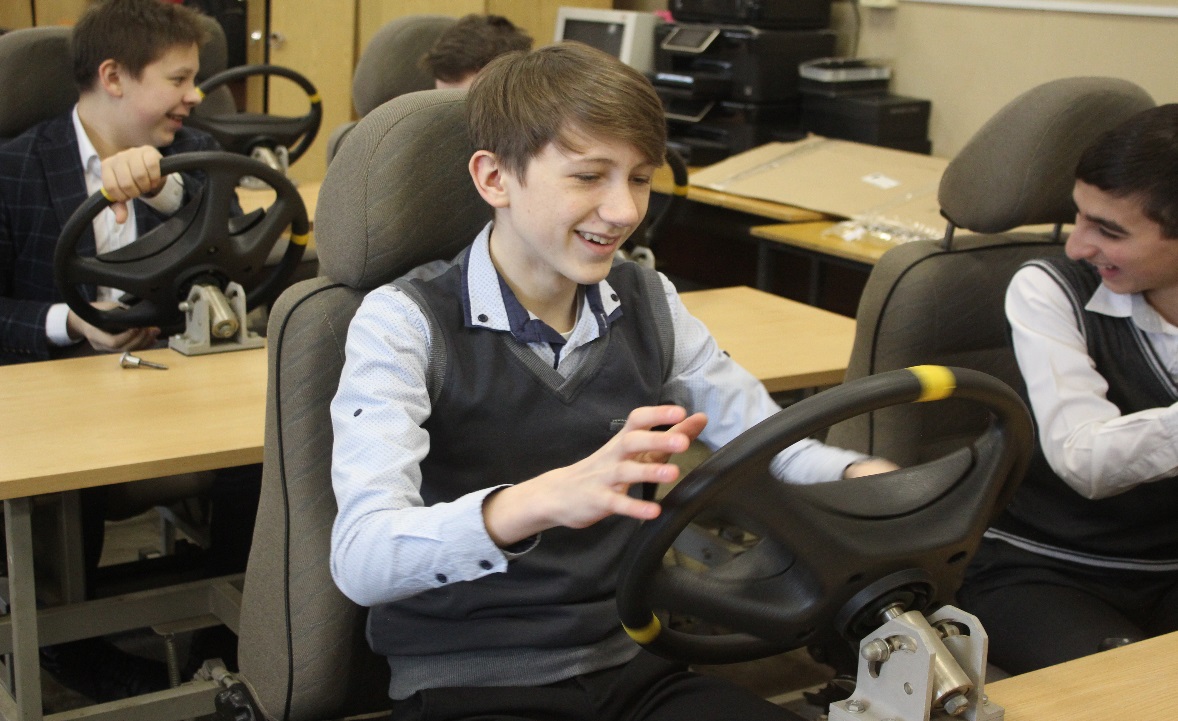 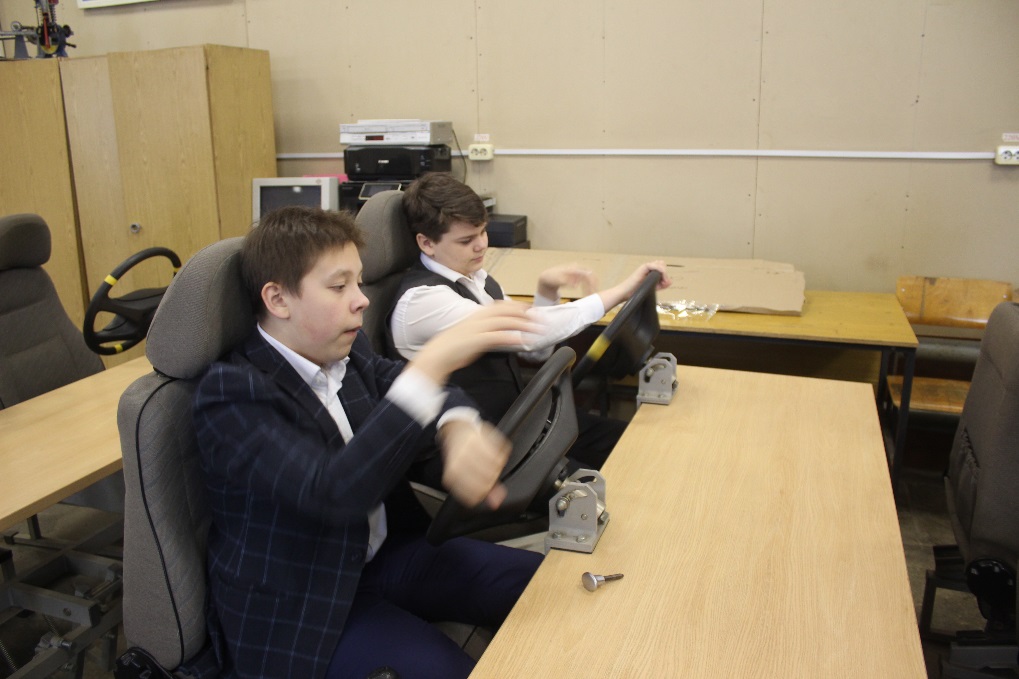 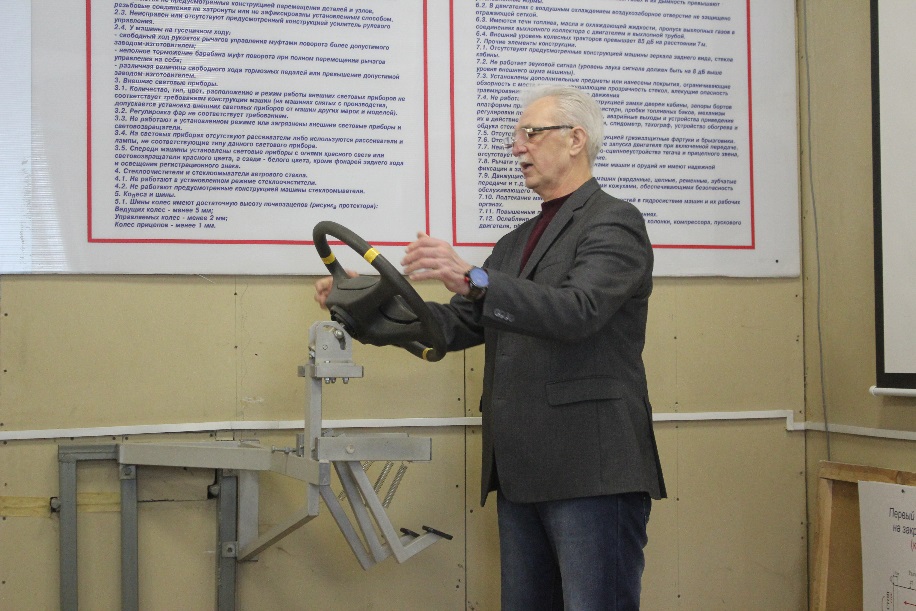 Под руководством мастера п/о Назарова В.В. школьники отрабатывают навыки вождения автомобилей на автотренажерах
Проведение уроков технологии
 в лабораториях колледжа
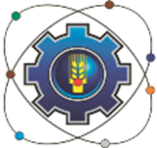 Кузовной ремонт
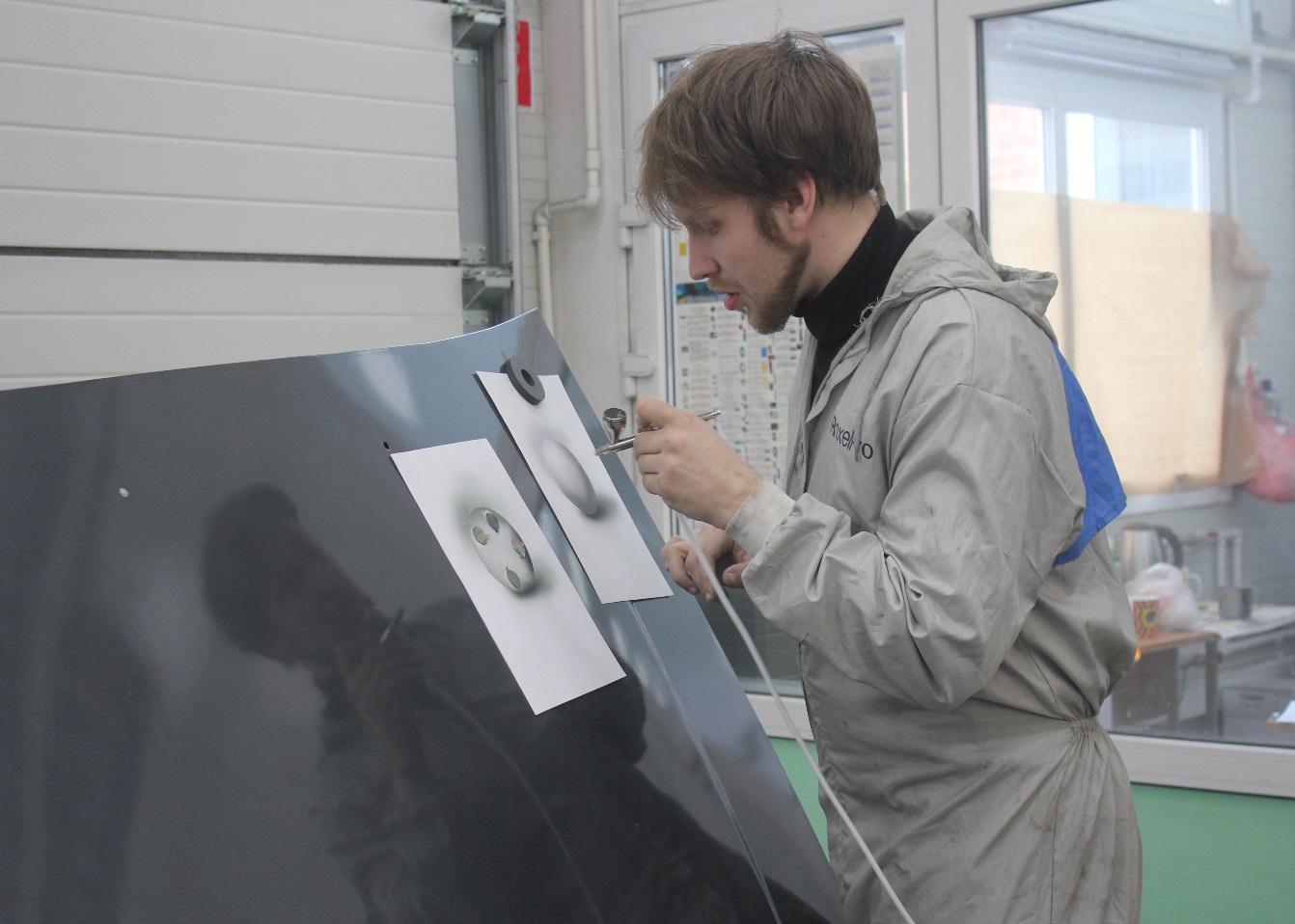 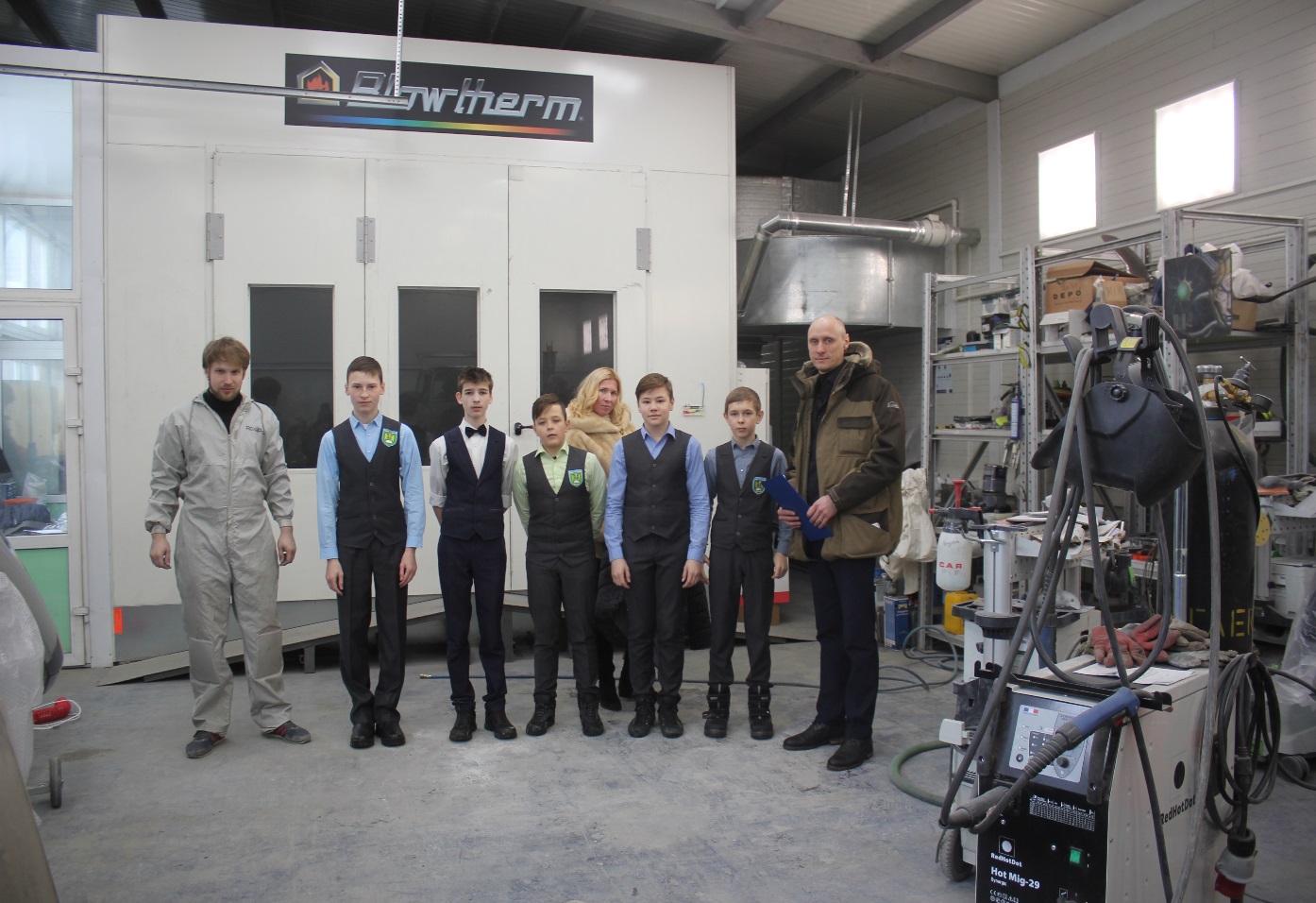 Под руководством мастера п/о Григорьева С.А. школьники осваивают навыки кузовного ремонта, окраски автомобиля и аэрографии.
Проведение уроков технологии
 в лабораториях колледжа
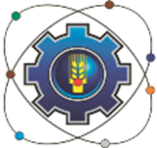 Кузовной ремонт
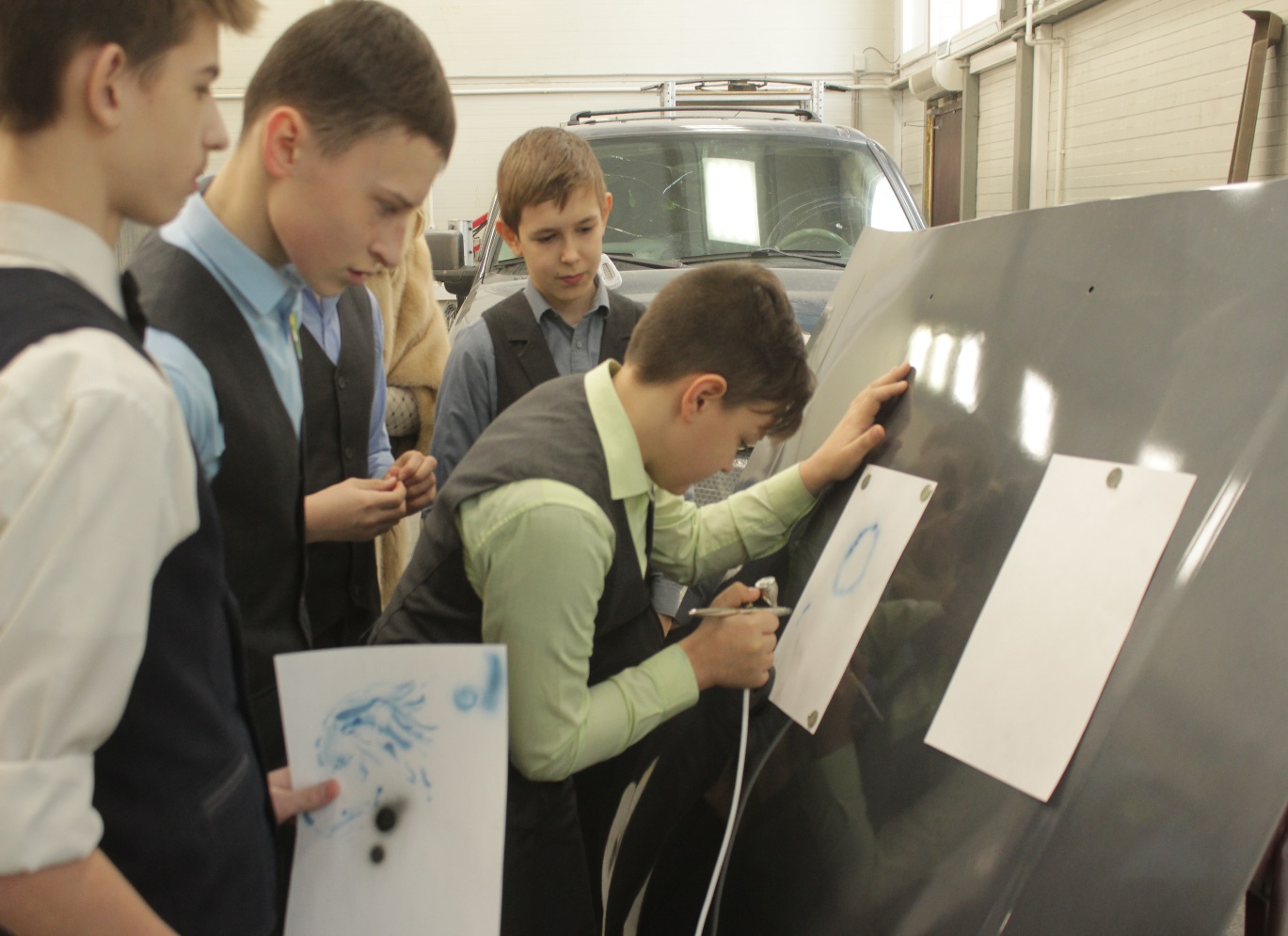 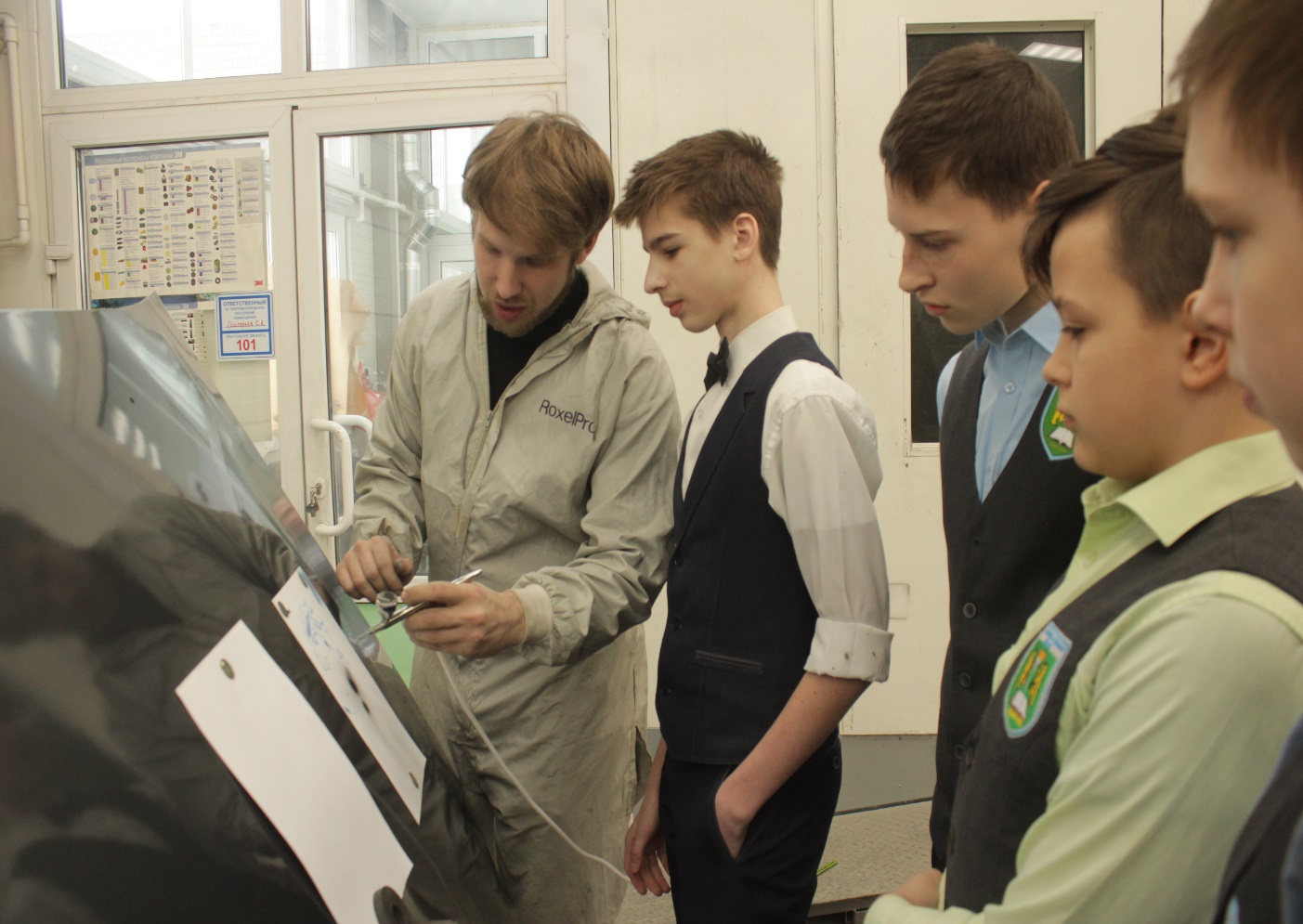 Под руководством мастера п/о Григорьева С.А. школьники осваивают навыки кузовного ремонта, окраски автомобиля и аэрографии.
Проведение уроков технологии
 в лабораториях колледжа
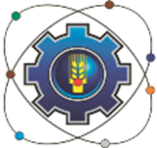 Кузовной ремонт
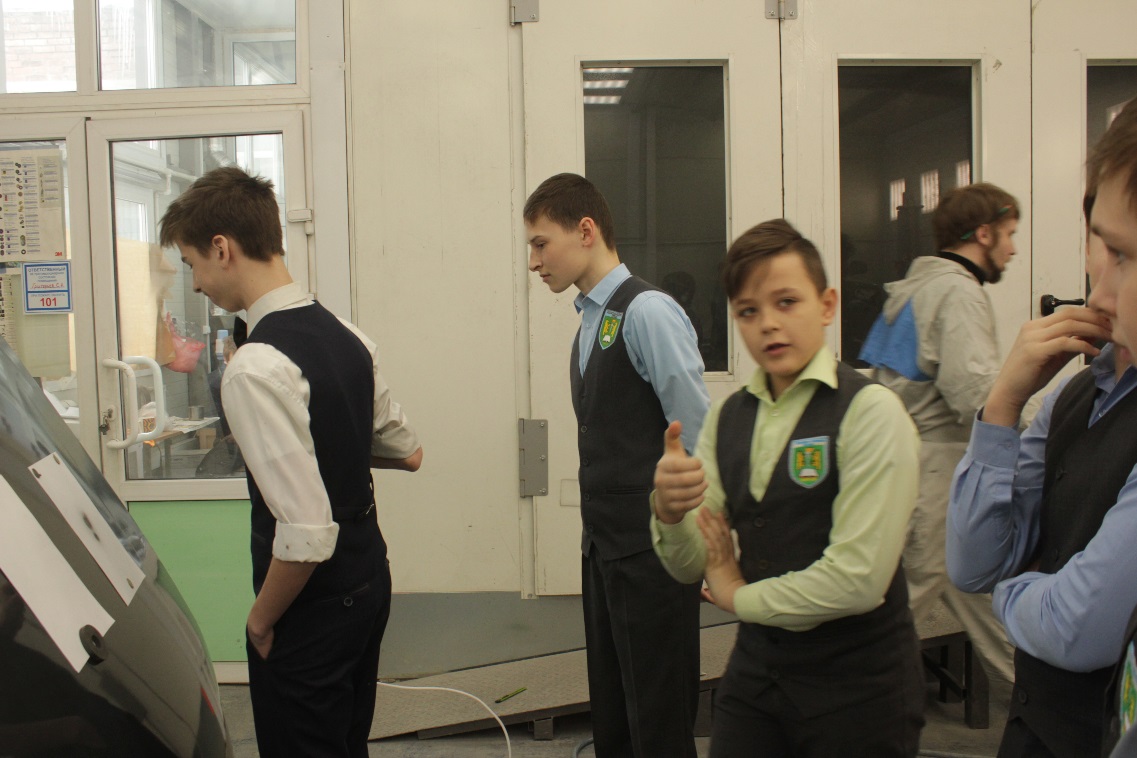 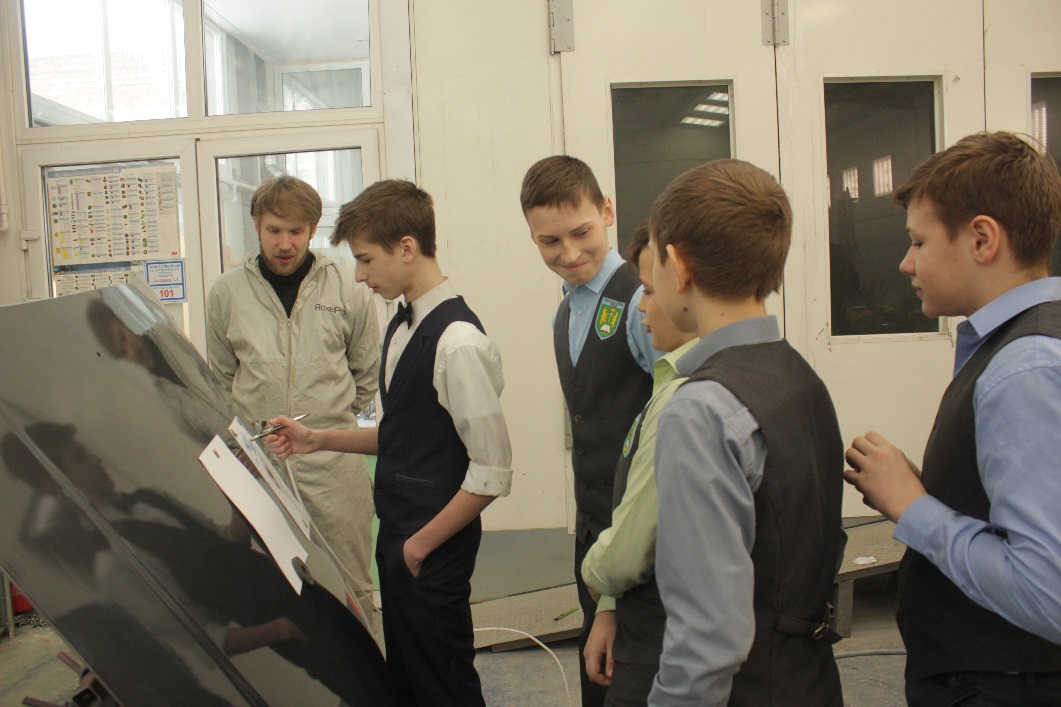 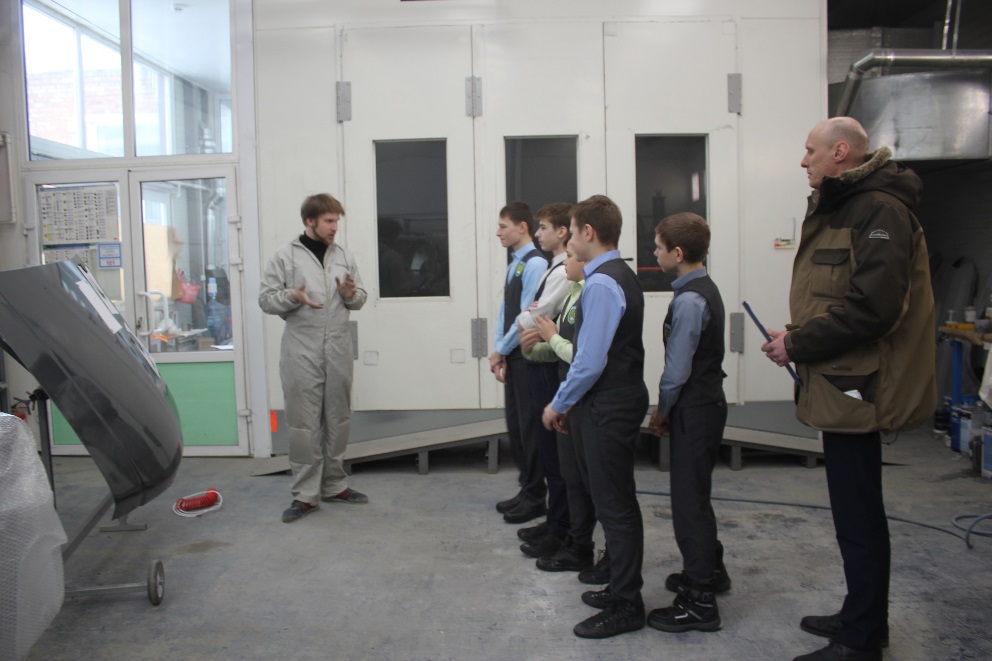 Под руководством мастера п/о Григорьева С.А. школьники осваивают навыки кузовного ремонта, окраски автомобиля и аэрографии.
Проведение уроков технологии
 в лабораториях колледжа
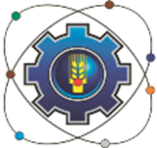 Автомеханик
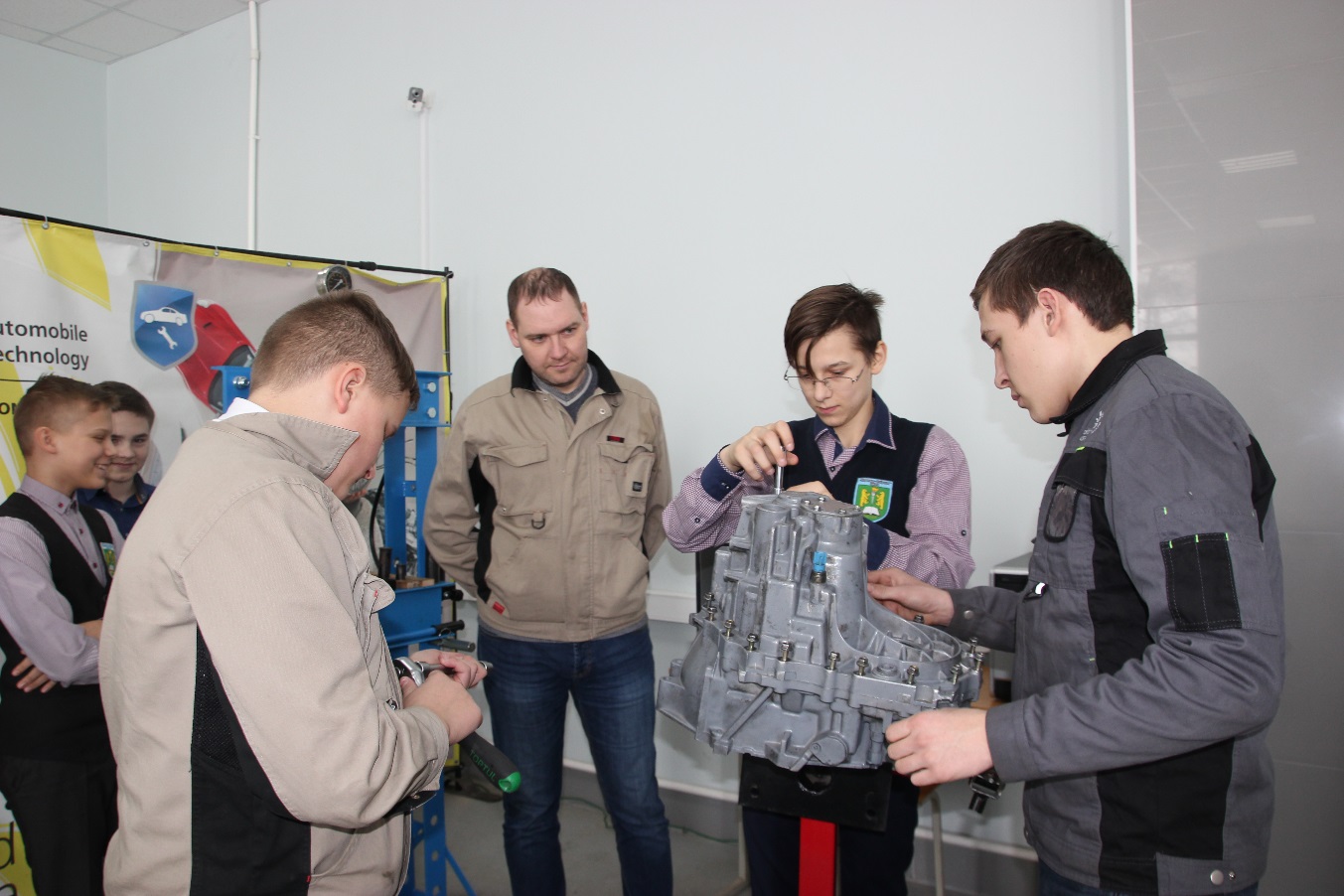 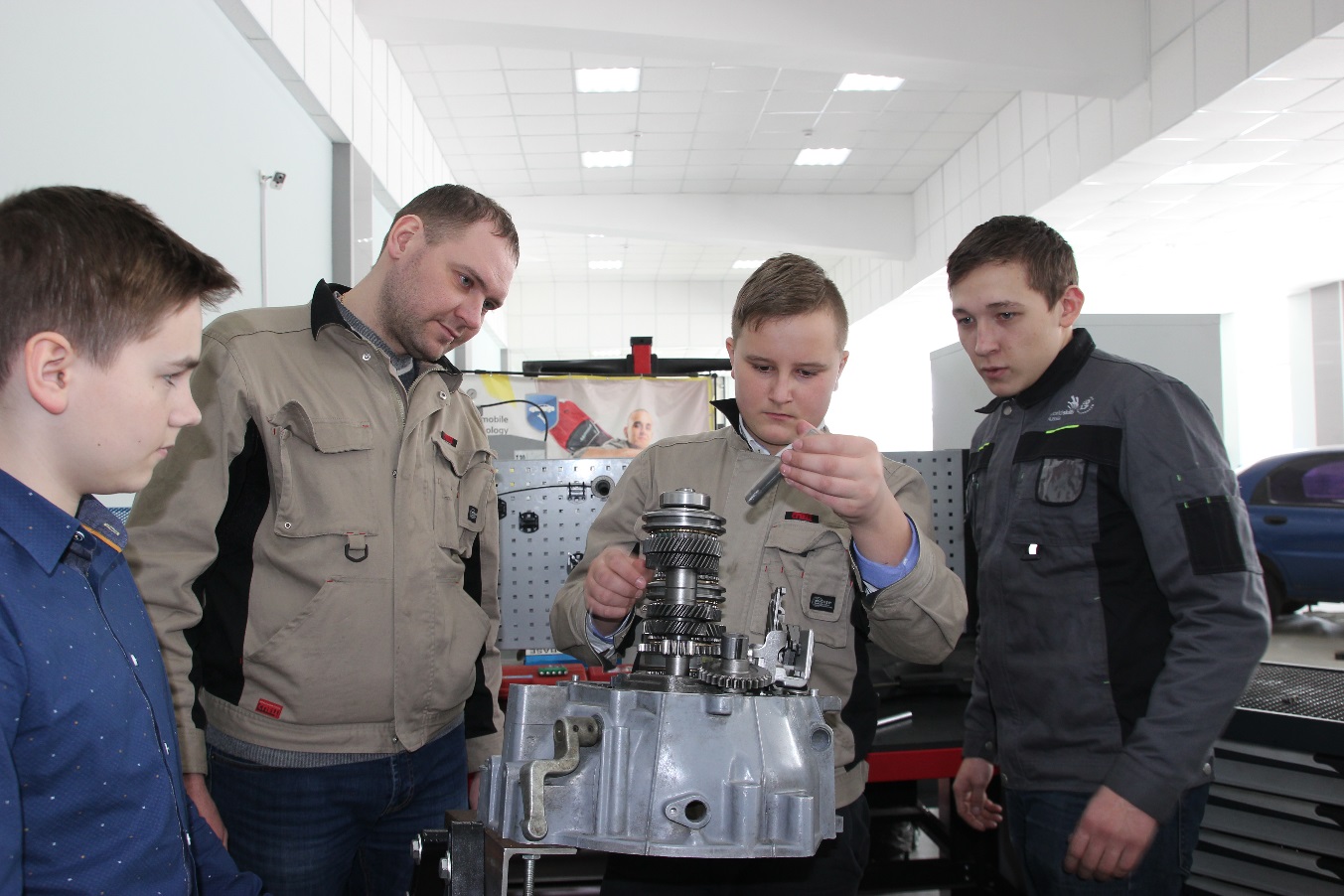 Под руководством мастера п/о Ефимова Д.Ю. школьники изучают устройство автомобилей, разбирают и собирают узлы и агрегаты автомобилей.
Проведение уроков технологии
 в лабораториях колледжа
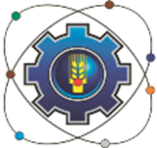 Автомеханик
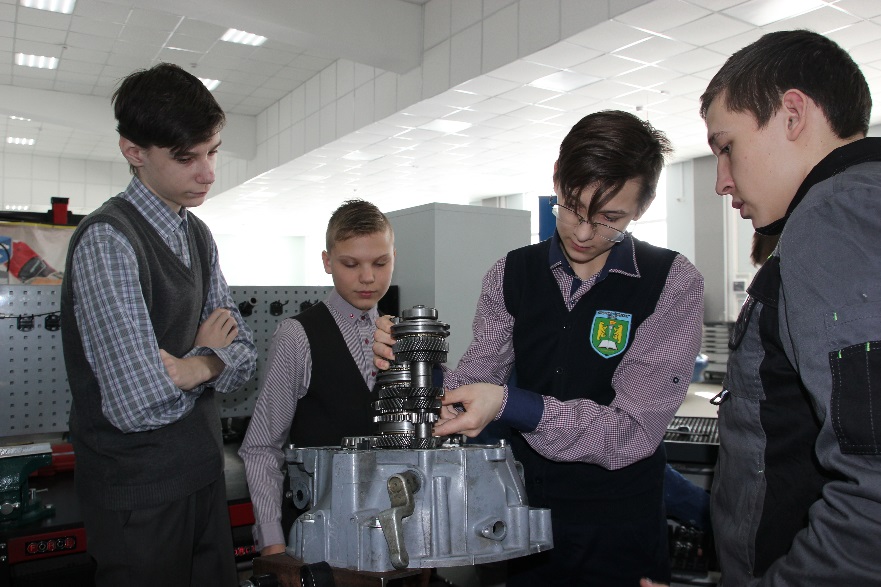 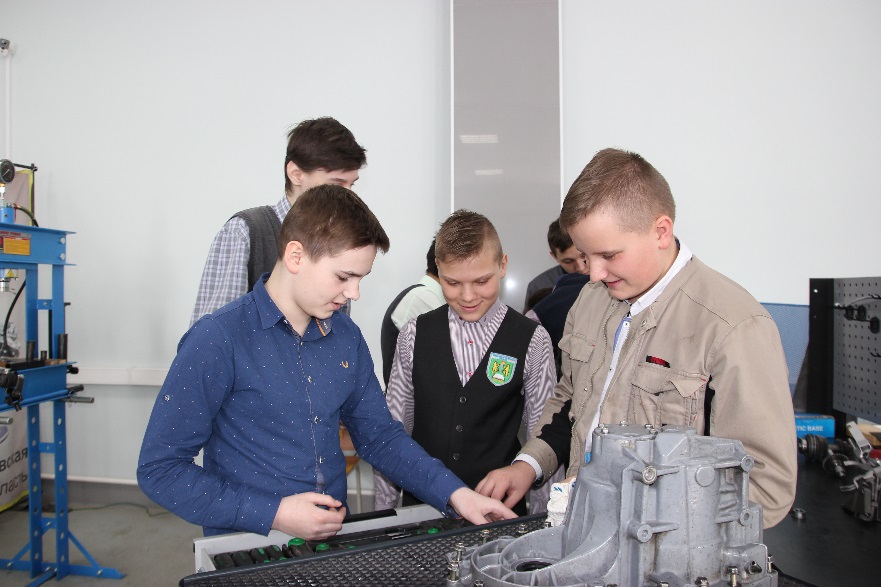 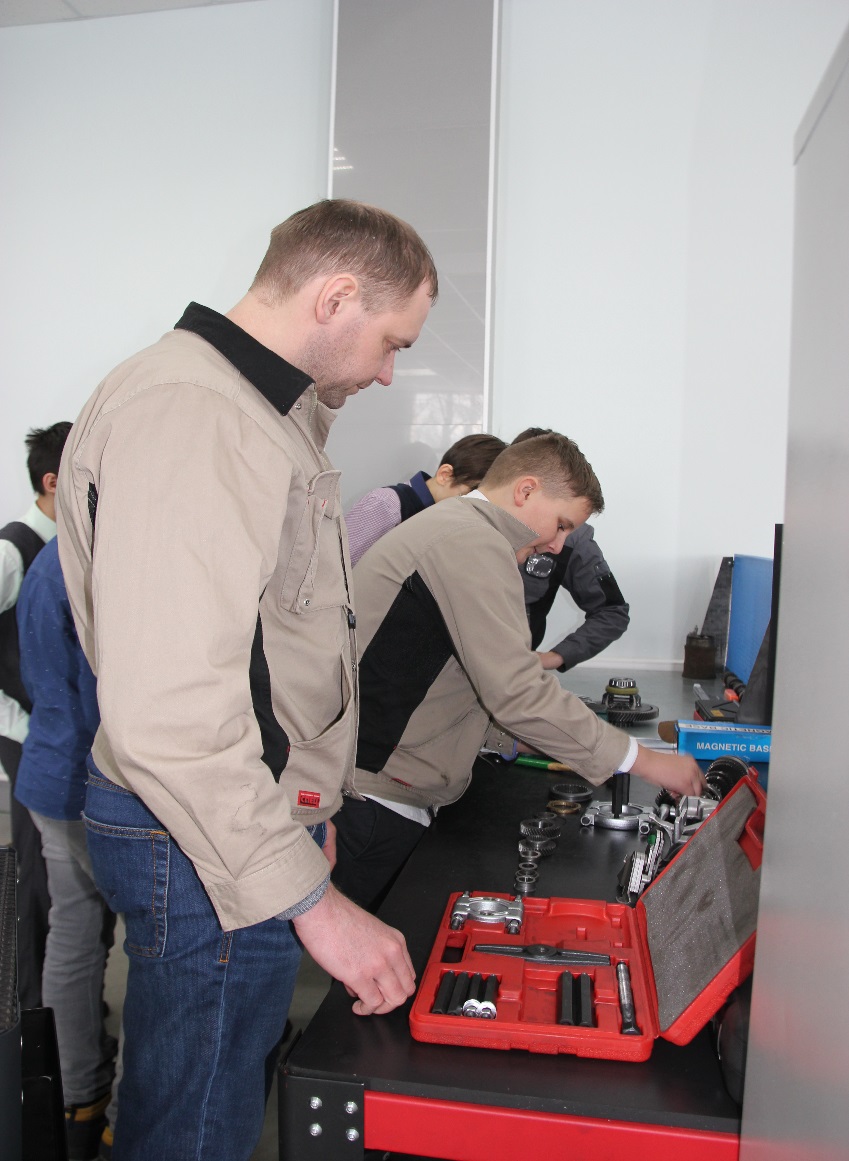 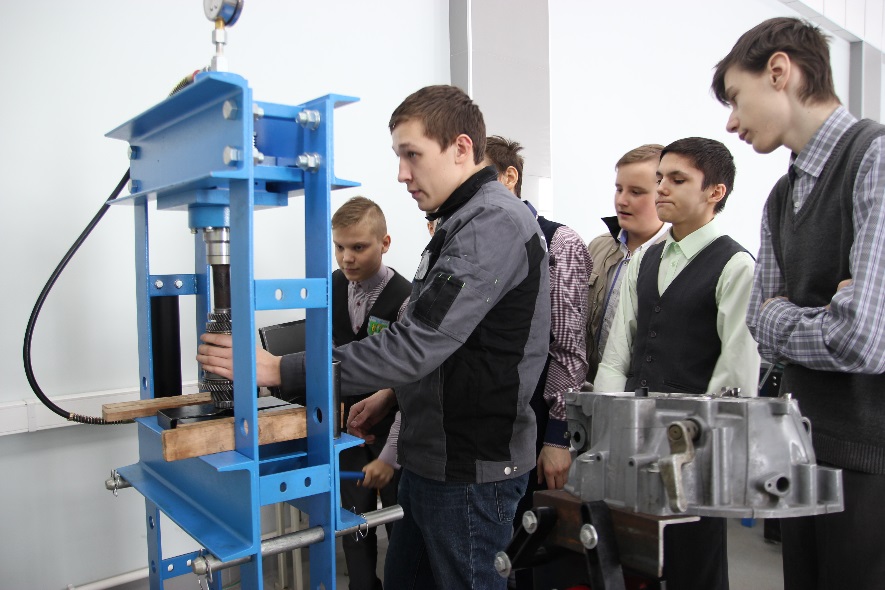 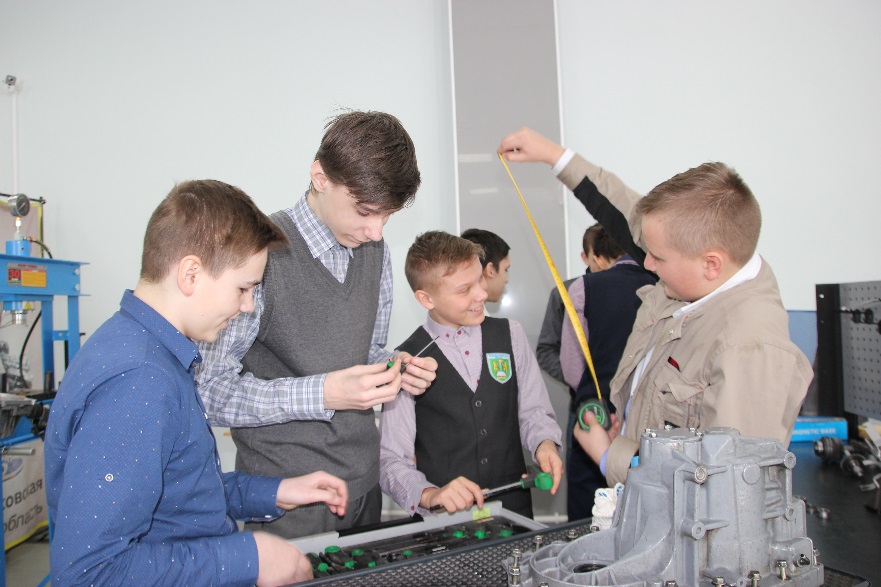 Под руководством мастера п/о Ефимова Д.Ю. школьники изучают устройство автомобилей, разбирают и собирают узлы и агрегаты автомобилей.
Профессиональная курсовая подготовка школьников
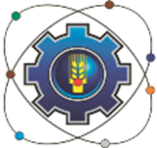 Электромонтаж и работа с принципиальными электрическими схемами
Введение в специальность, адаптация к обучению, профориентация
Основы фотоискусства
Поварское дело
Основы ландшафтного дизайна
Холодильно-компрессорные установки в быту и на производстве
Реверсивный инжиниринг
Финансовая грамотность в повседневной жизни
Автодело
Спутниковое позиционирование транспортных средств по системе ГЛОНАСС
Водитель категории «В»
Флористика, составление композиции из цветов
Секретарь-референт 
(в рамках освоения профессии документоведа)
Английский язык, разговорная речь
Живая и мертвая вода 
(в рамках подготовки профессии лаборанта химического анализа)
Информационная безопасность
Летательные аппараты, сборка квадрокоптера
Компьютер, смартфон для начинающих
Радиоэлектронные системы и комплексы на службе у человека
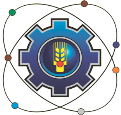 Щелковский колледж
Адрес: 141143; Московская область. Щелковский район, д. Долгое Ледово
Телефоны: 8 (496) 566-42-82
 Т/Ф: 8 (496)-569-32-68
сайт: https://schelcol.ru
e.mail: koledg@bk.ru
СПАСИБО ЗА ВНИМАНИЕ!